Підводимо підсумки
роботи в дистанційному форматі 2022-2023
Вихователька –методистка Ганна Харитонова
Завдання річного
плану
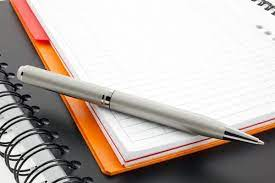 І. Сприяти фізичному розвиткові та зміцненню здоров'я дітей засобами організації санітарно-просвітницької роботи з усіма учасниками освітнього процесу (1.1.5).
ІІ. Підвищити професійну компетентність педагогів щодо розвитку пізнавальної компетенції дошкільника, як запоруки успішної готовності до навчання в школі (3.1.2).
ІІІ. Систематизувати роботу педагогічного колективу щодо формуванням зв’язного українського  мовлення, в різних видах діяльності дошкільників (3.1.3).
Робота велась в таких напрямках
З педагогами
З батьками
З вихованцями
Методичний кейс
Методична падлет дошка
Сторінка закладу на Фейсбуці
Опитування з використанням гугл-форм
Групи у Вайбері, сайт групи, гугл-клас, Ютуб
Сторінка закладу на Фейсбуці
Опитування з використанням гугл-форм
Авторські заняття
Розробка ігор
Челенджі , конкурси, олімпіади
Готові заняття, ігри, вправи, руханки тощо
Офлайн
Змішаний формат
Офлайн
- Консультування
- Творчі зустрічі
- Атестація: атестовано 4 педагоги, 3 педагоги підтвердили свої категорії та педзвання, одному присвоєно педагогічне звання «Вихователь-методист»
- Вихованці старшої групи.
- Вихованці 2 спеціальної групи (вчитель- логопед)
- Зустрічі
- консультування
Oпитування
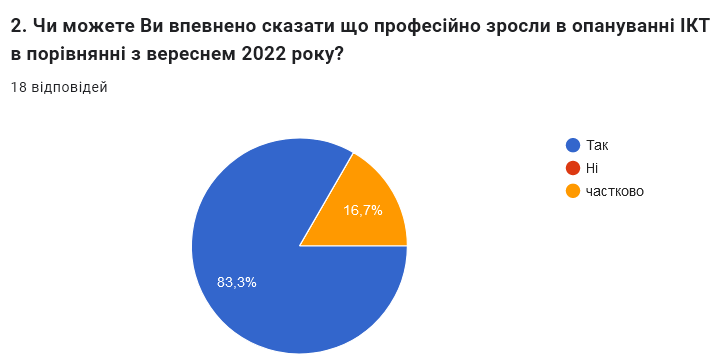 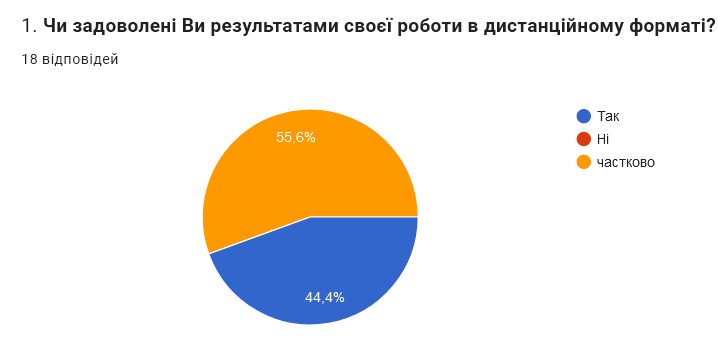 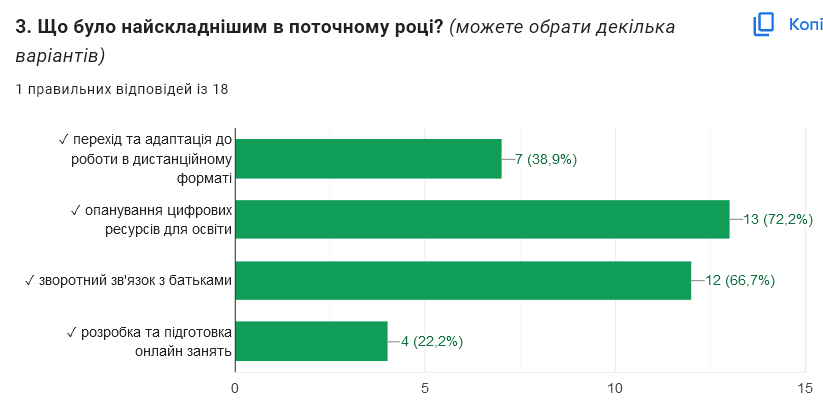 Oпитування
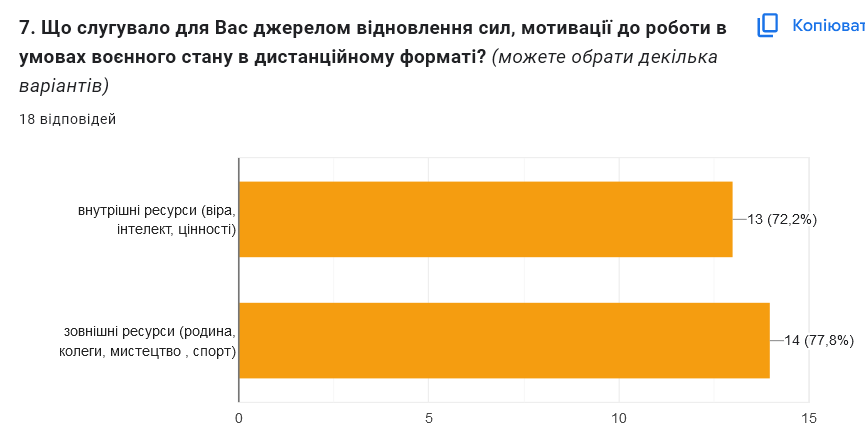 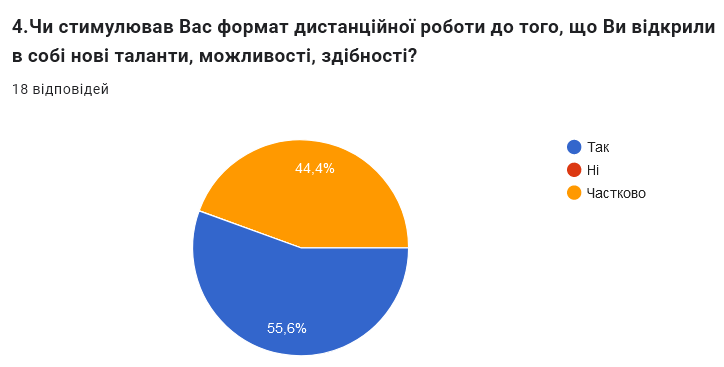 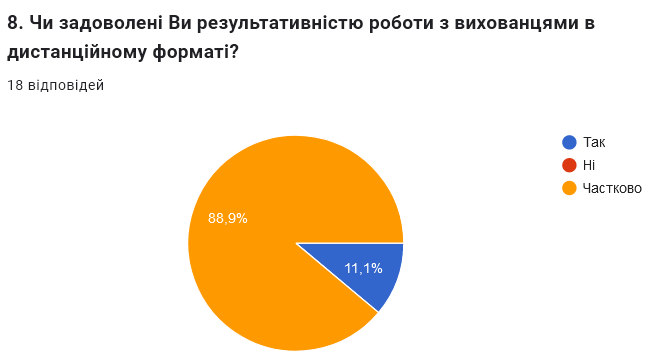 Oпитування
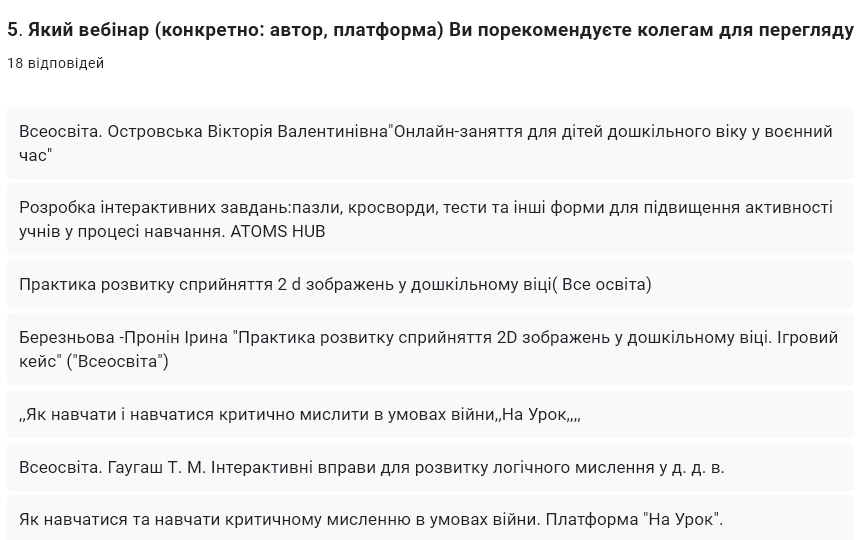 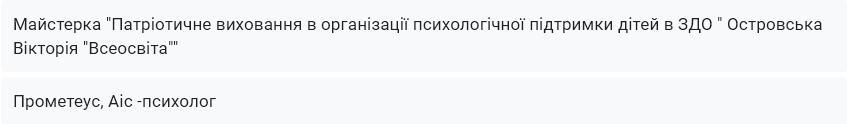 Oпитування
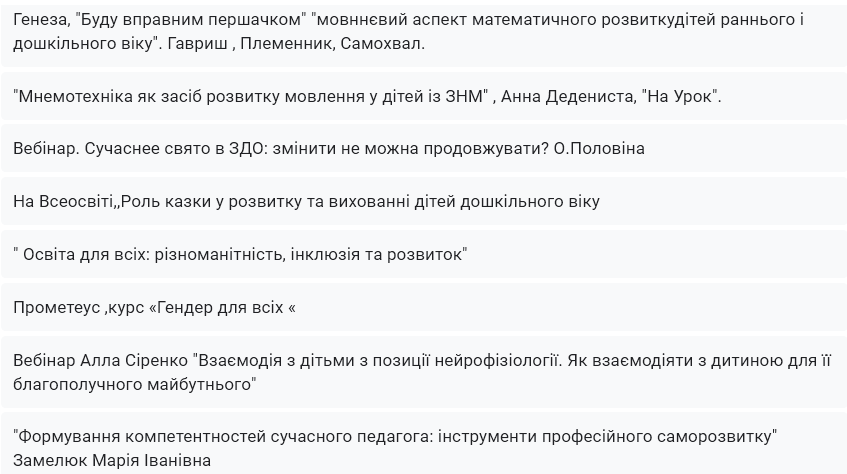 Oпитування
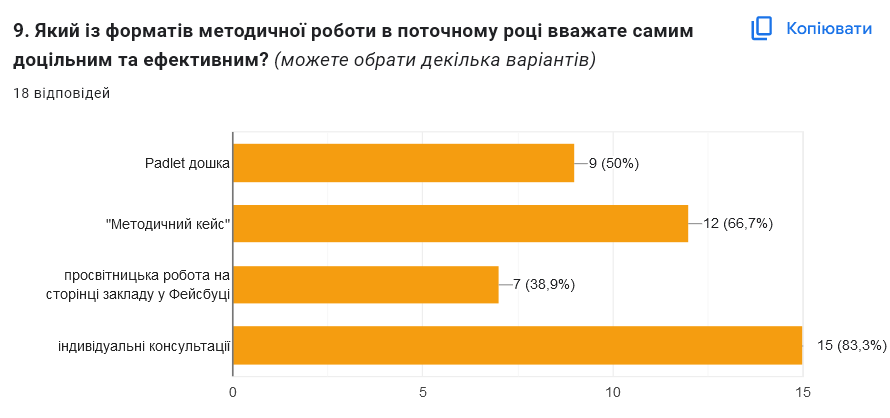 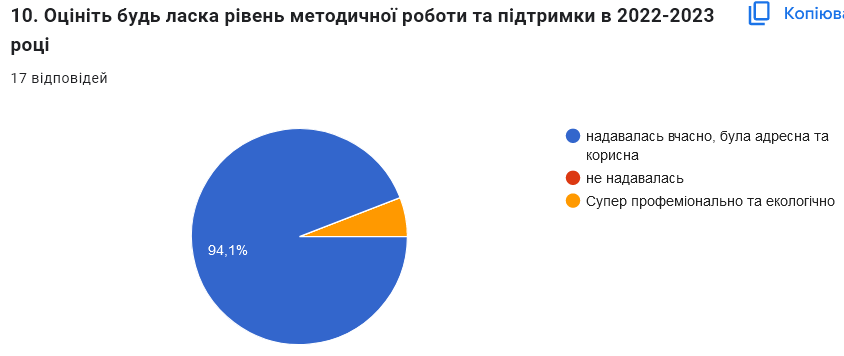 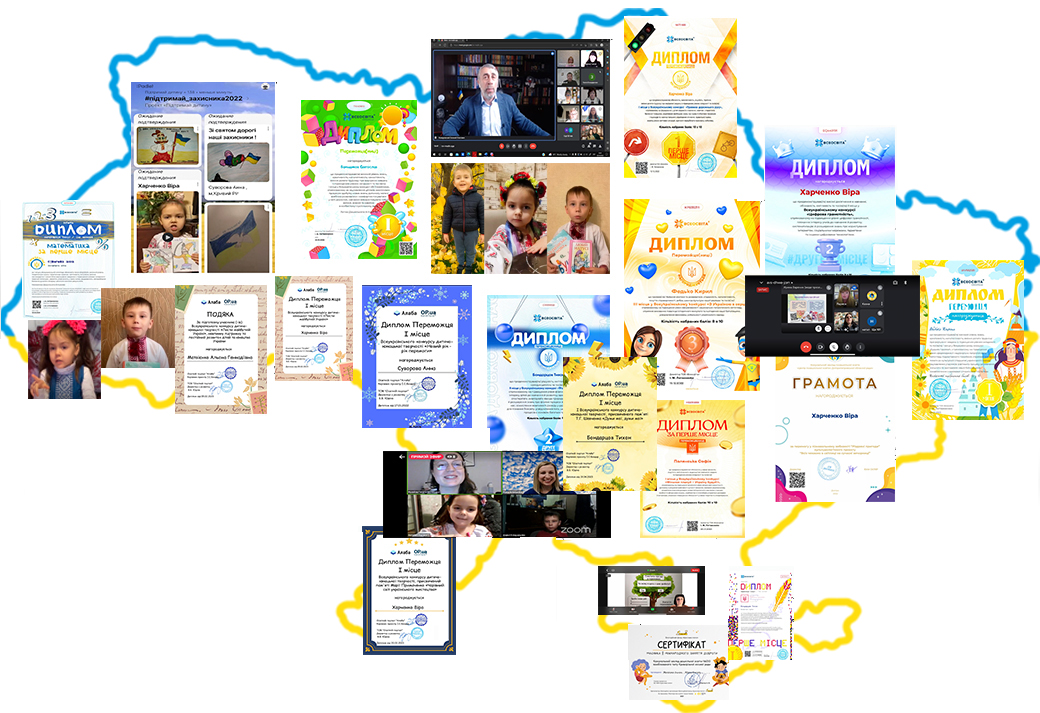 Koнкурси
Педагоги: Всеукраїнський конкурс «Квітучі таланти» жанр «Хореографія» Винограденко Лілія
Діти: Всеукраїнський  конкурс  дитячо-юнацької творчості  «Новий рік – рік ПЕРЕМОГИ» Суворова Анна 2 спеціальна група.
Всеукраїнський конкурс дитячої творчості «Листи майбутній Україні» Харченко Віра
Всеукраїнський конкурс дитячо-юнацької творчості, присвяченого пам’яті Т.Г.Шевченка «Думи мої, думи мої» Бондарцов Тихон 
Всеукраїнський конкурс дитячої творчості присвячений пам’яті Марії Примаченко «Чарівний світ українського мистецтва» Харченко Віра
ПЕРЕМОГА  вихованки 2 спеціальної групи Харченко Віри в обласному пізнавально-розважальному культурологічному проєкті «Всіх чекаємо в світлиці на сучасні вечорниці» 
Всеукраїнський конкурс дитячо-юнацької творчості «Мандри казок» ІІ місце вихованка групи раннього віку Попова Емілія
Koнкурси
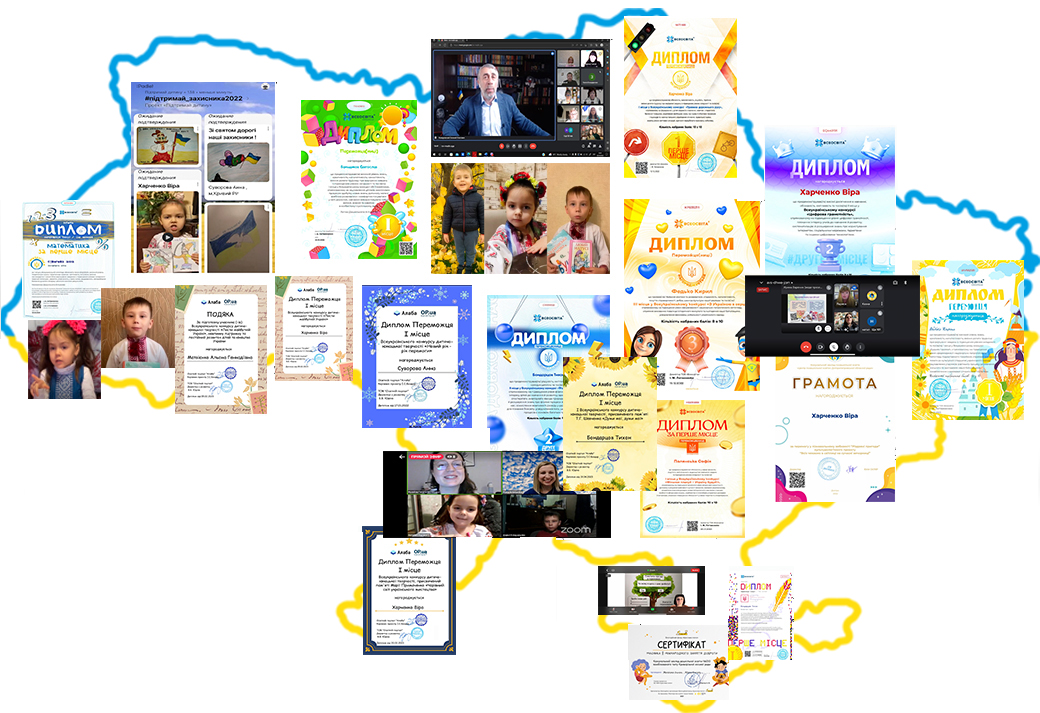 ВСЕУКРАЇНСЬКИЙ челендж #Підтримай_захисника2022 вихованці групи раннього віку та 2 спеціальної групи
участь у челенжах Привітань міських до Дня козацтва Новорічних привітань та Дня рідної мови (2 спецгрупа)
Всеукраїнський конкурс  «Правила дорожнього руху»  4 перших місця, 1 – друге: вихованці 2 спецгрупи та Музиченко Ярослав
 Всеукраїнський конкурс від «Всеосвіти»  «З Україною в серці»: 6 перших місць: 2 спеціальна група та Музиченко Ярослав
Всеукраїнський конкурс «Будьмо гідними»:  7 призових місць( 2спеціальна група і Музиченко Ярослав)
олімпіада осіння від Всеосвіти: 10 призових місць (2 спеціальна група)
олімпіада зимова від Всеосвіти: 9 призових місць (старша група, 4 спеціальна група)
олімпіада весняна від Всеосвіти: 21 призове місце (2 спеціальна група, 3 спеціальна група)
Цiкаві захoди
Участь вихованців та педагогів 2 спеціальної групи  на онлайн зустрічі з дитячою письменницею Марією Артеменко
Участь в онлайн зустрічі педагогів та вихованців і батьків 2 спеціальної групи з лікарем Комаровським «Здоров’я дітей в умовах війни: фізіологічний та психологічний формат»
Участь у роботі міського розмовного клубу «Спілкуймося українською» педагоги 3 спеціальної групи
Участь у  заходах в якості модераторів Неручек Олеся (міський рівень), Ганна Харитонова (регіональний рівень)
Друкований матеріал у журналі Професійний розвиток педагогічних працівників» (дитячий садок) №3.2023 Шерстюк О.Л.
Узагальнено та рецензовано досвід роботи вихователя спеціальної групи Шерстюк Олесі   «Вплив ґудзикотерапії та казкотерапії на психічний розвиток дітей з ООП»
Розроблено близько 700 занять  різної тематики та складності педагогами закладу за освітній період, 98% педагогів опанували InShot
Велась робота керівниками професійних спільнот  району Неручек Олесею та Черемісіновою Аліною
Проведено 27 занять в офлайн форматі з вихованцями старшої групи
На Всеосвіті розміщено 8 авторських розробок. 
Участь у Міжнародному  фізкультурно-оздоровчому заході  MOVE Week 2023
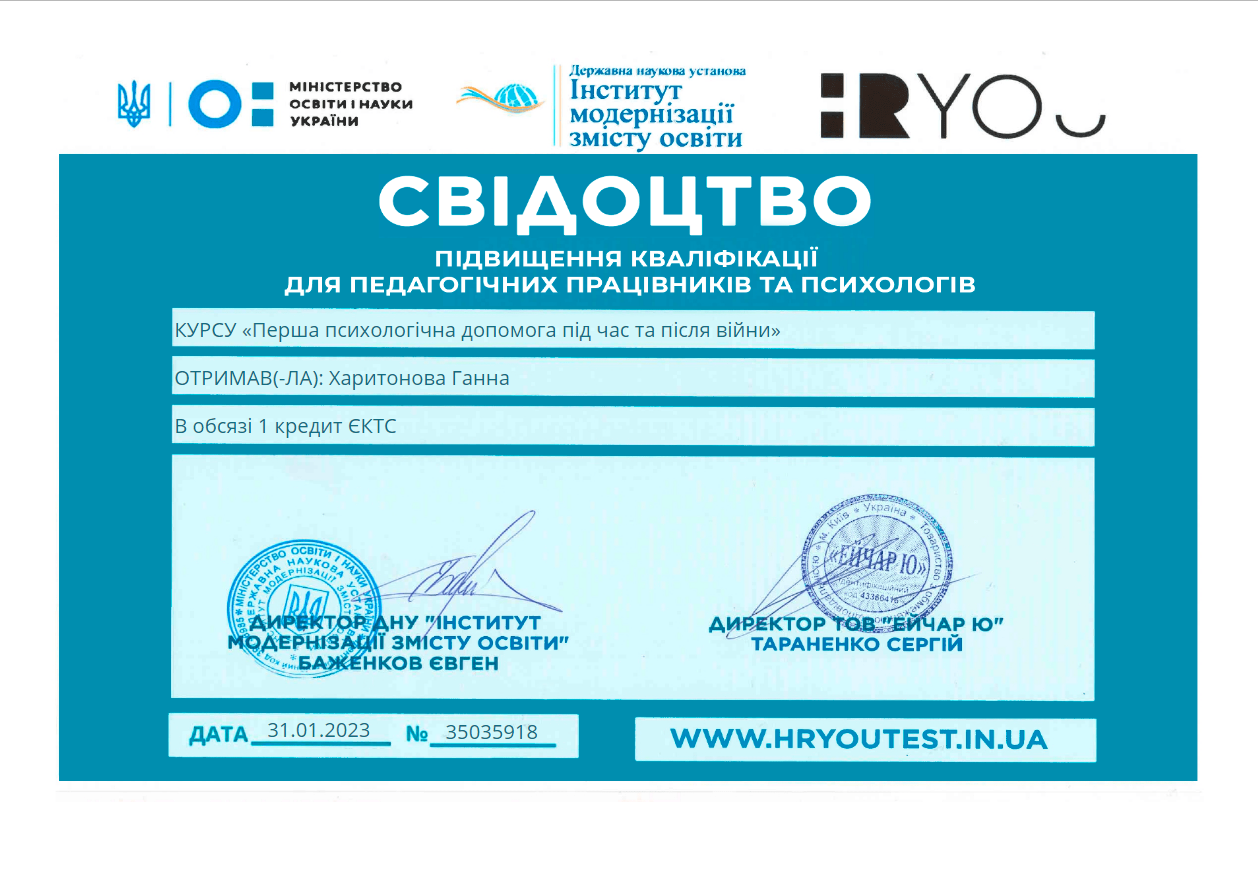 Цікаві неординарні курси педагогів
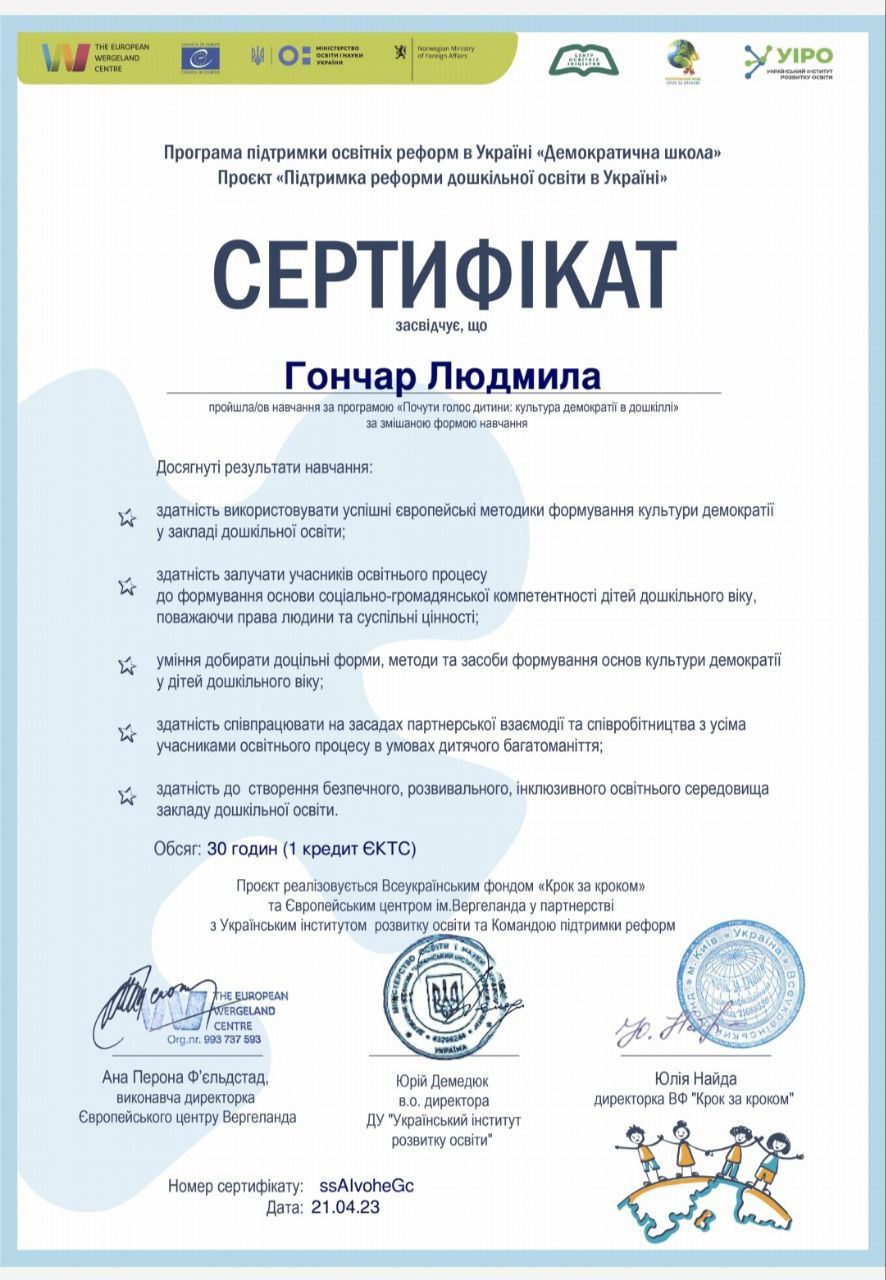 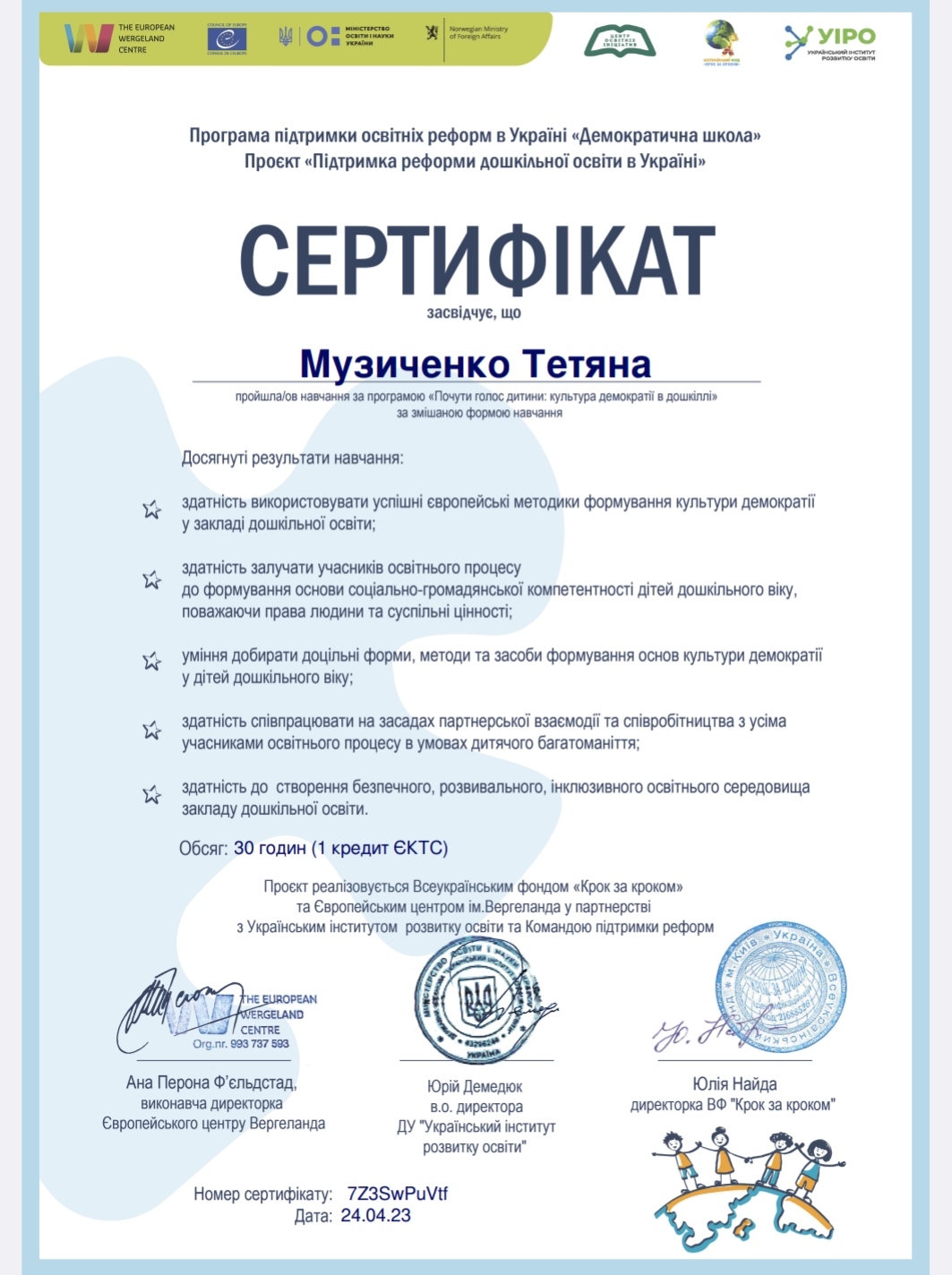 курси гендерне виховання 
Матвієнко А.Г., Юріна Є.Є. «Жінки та чоловіки: гендер для всіх» 
Прометеус
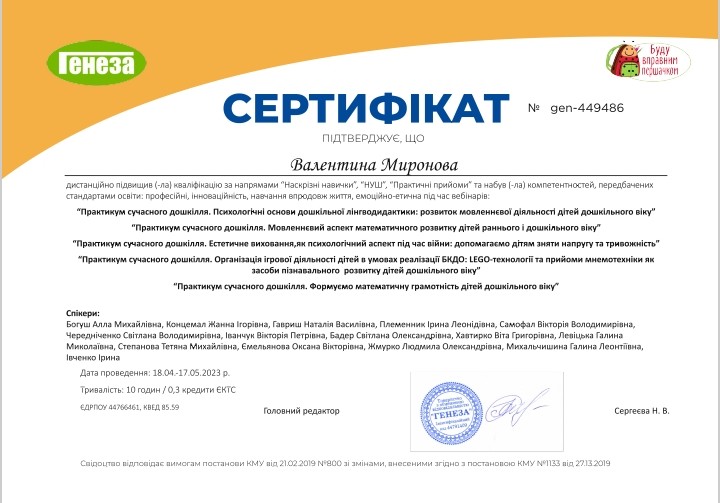 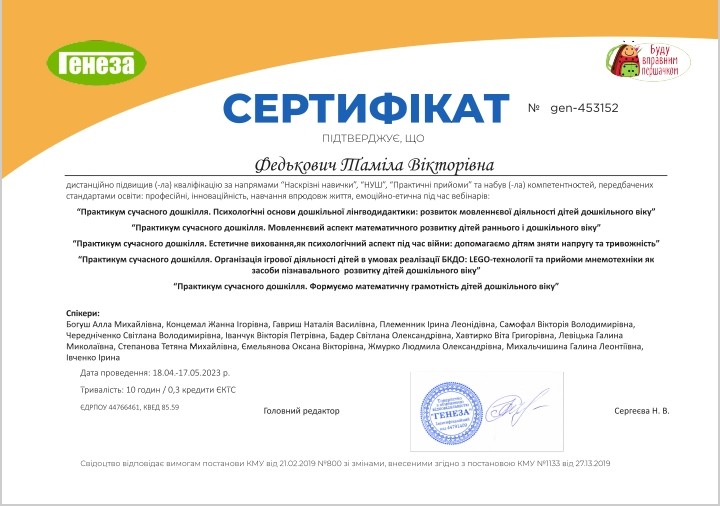 програми підтримки «Почути голос дитини: культура демократії в дошкіллі» Гончар Л.Г., Музиченко Т.Д.
Обласні курси Юшко І.В., Крутієва Л.А. «Благополуччя дітей та педагогів: дієві інструменти та практики психоемоційної підтримки»
Повний курс вебінарів від Генези «Наскрізні навички», «НУШ», «Практичні прийоми»  Миронова В.П., Федькович Т.В.
Моніторинг молодший вік
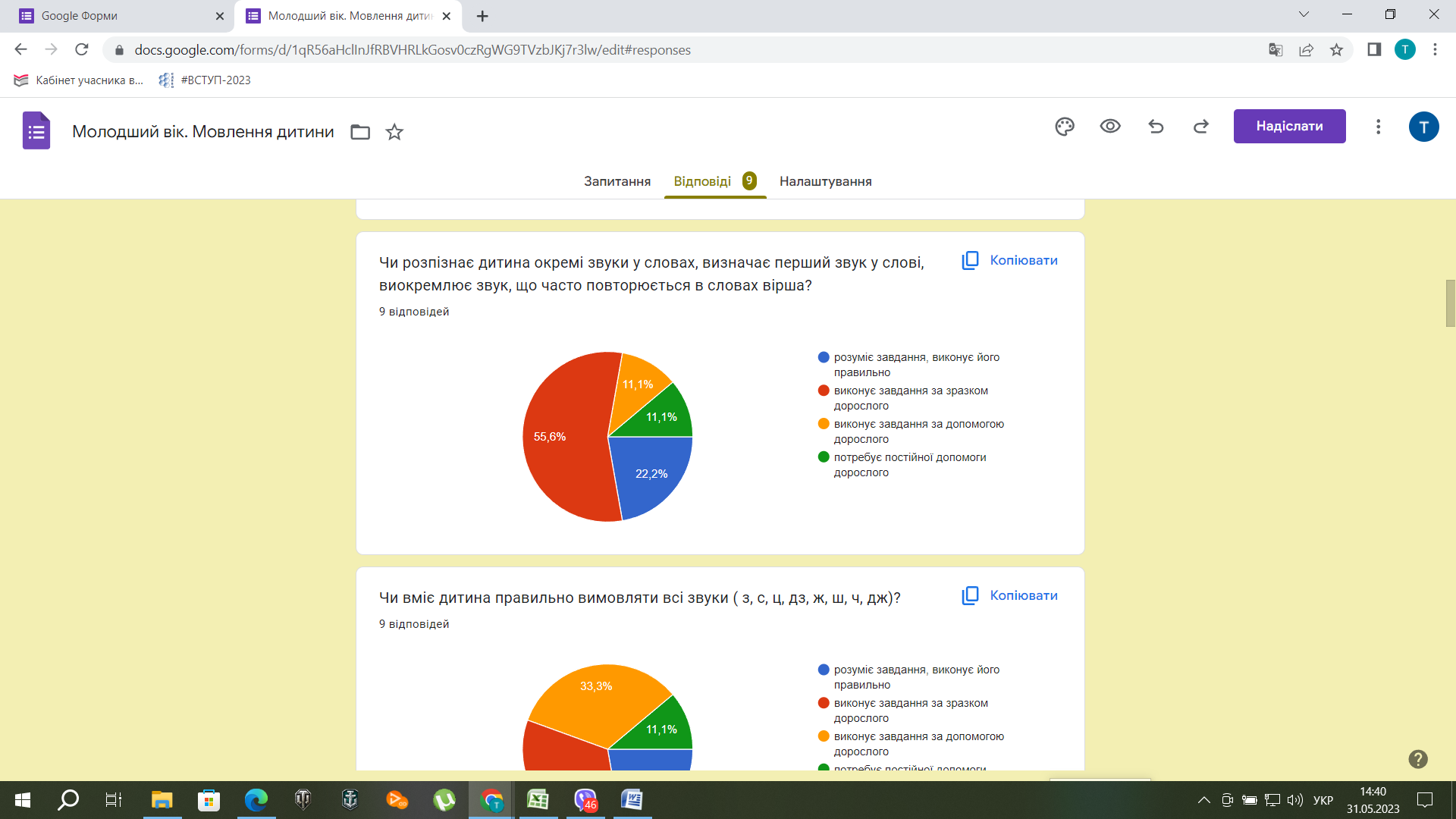 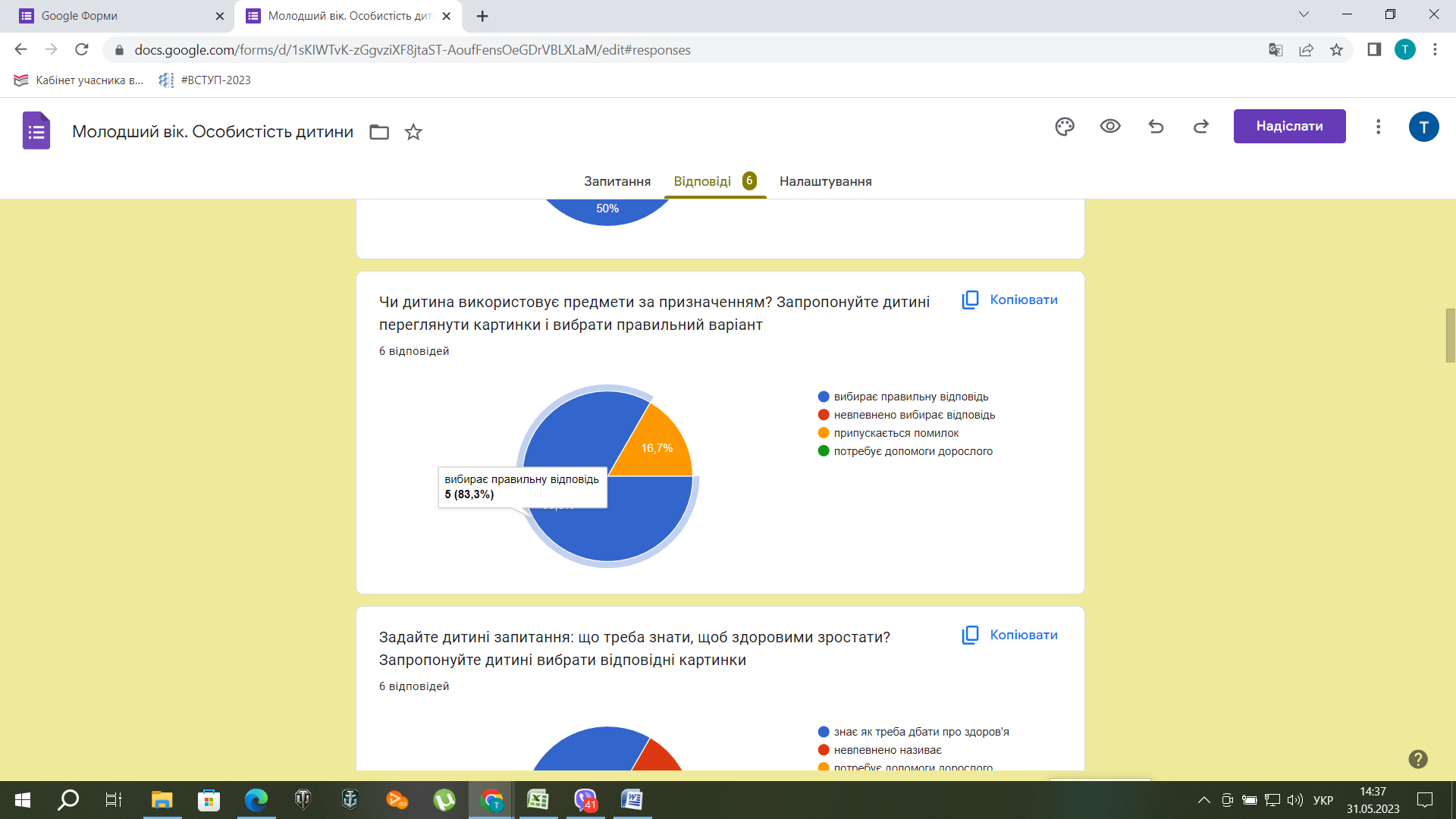 Мовлення дитини
Особистість дитини
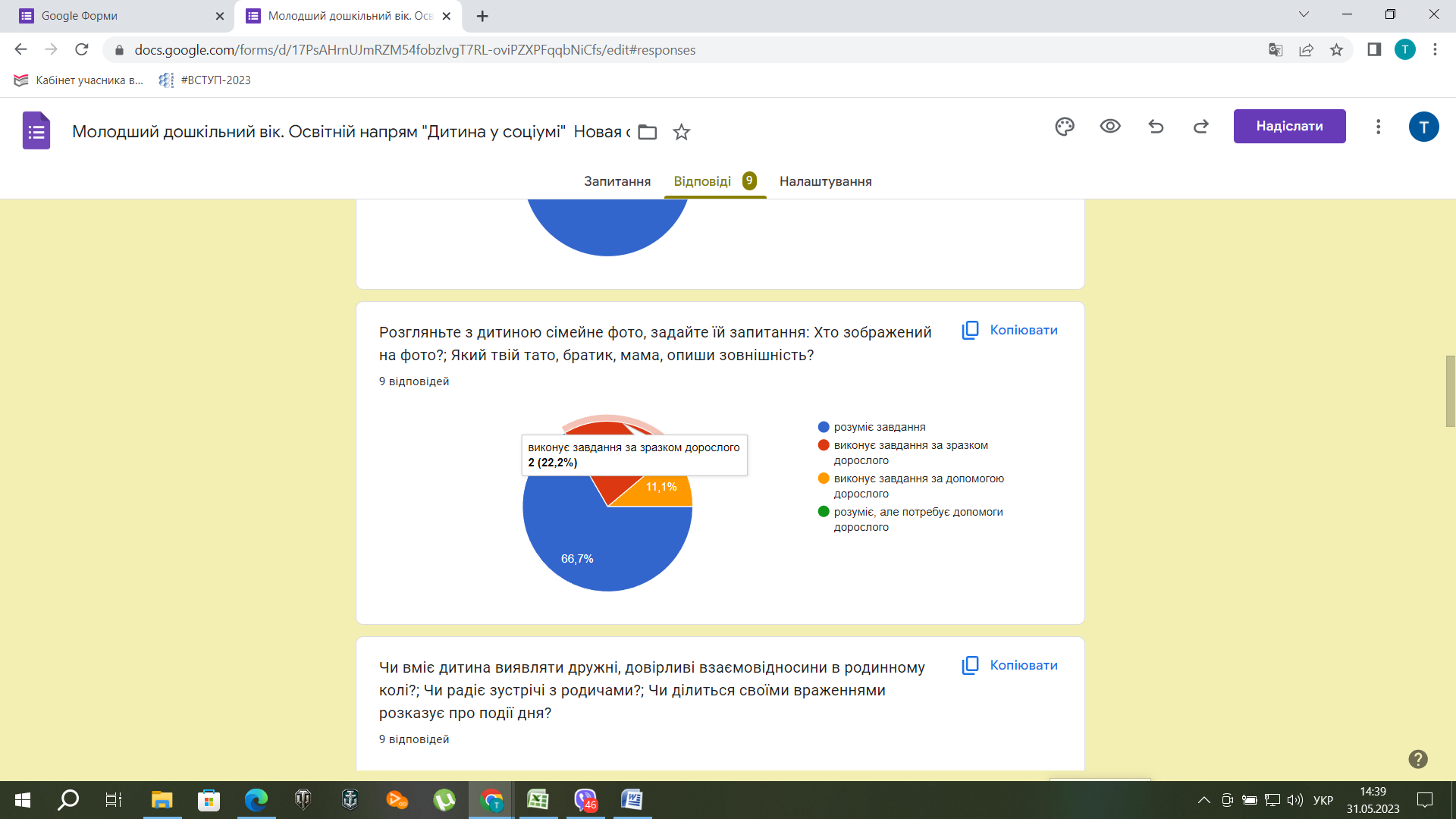 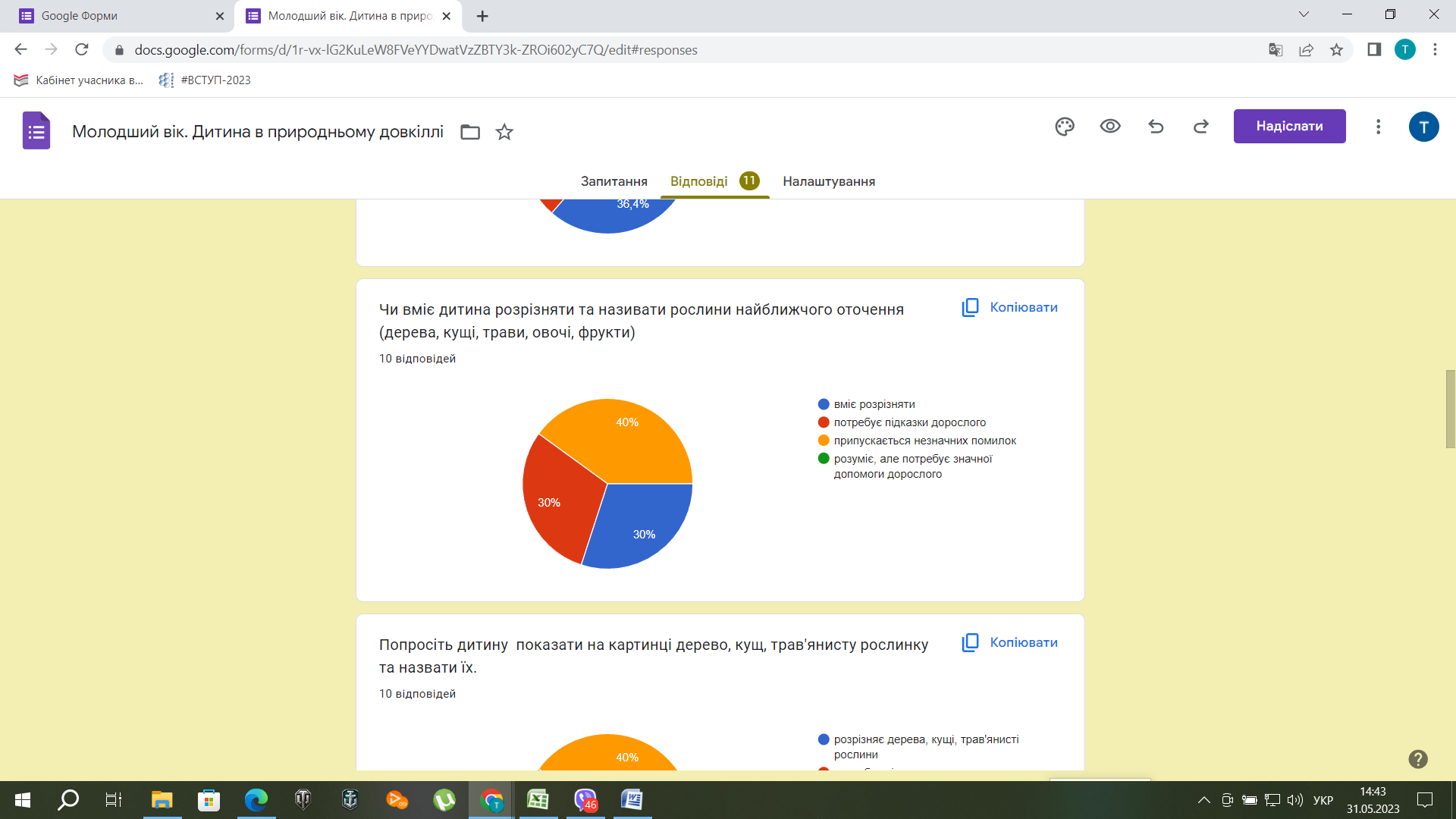 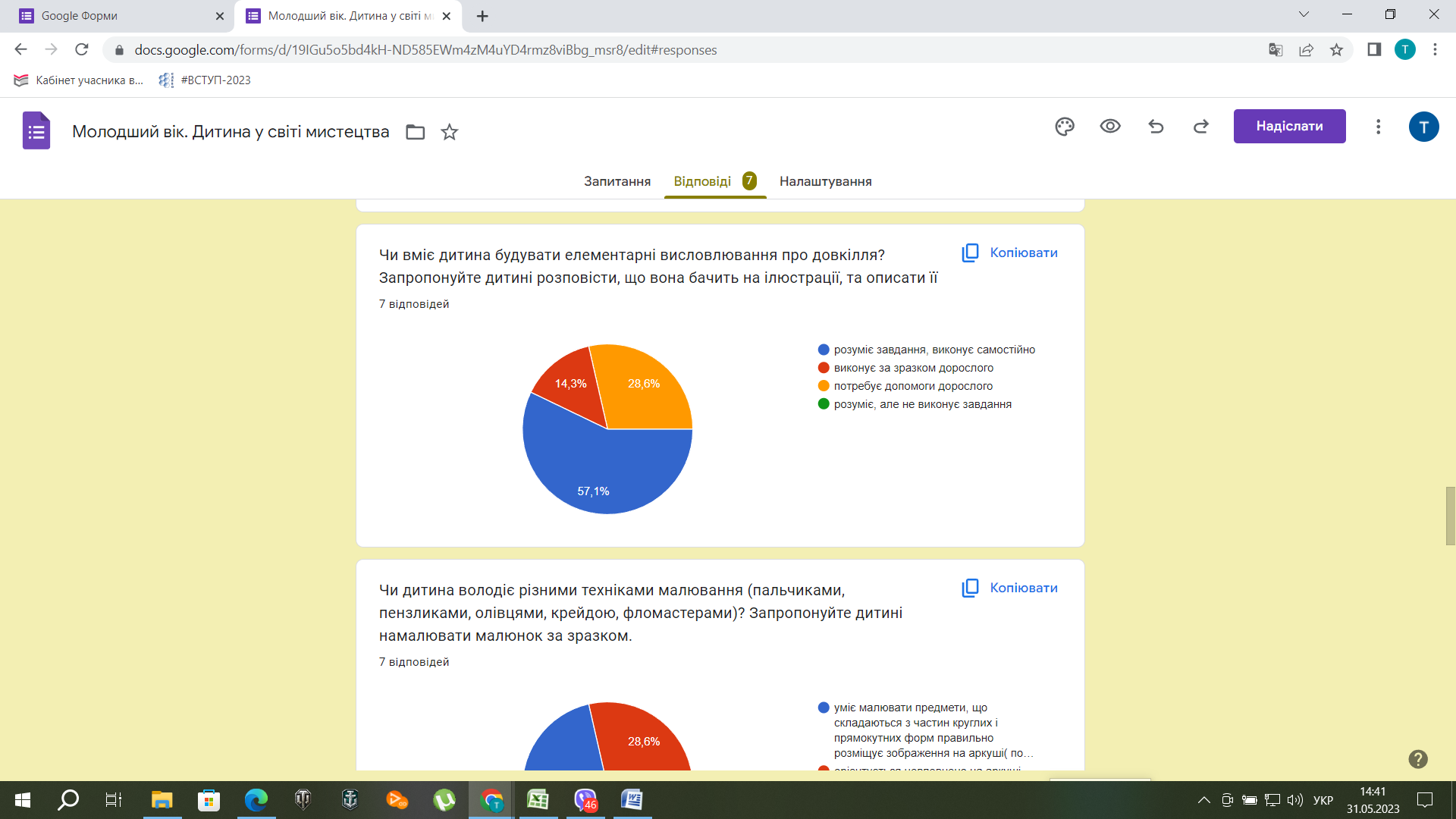 Дитина в природному 
довкіллі
Дитина в соціумі
Дитина у світі мистецтва
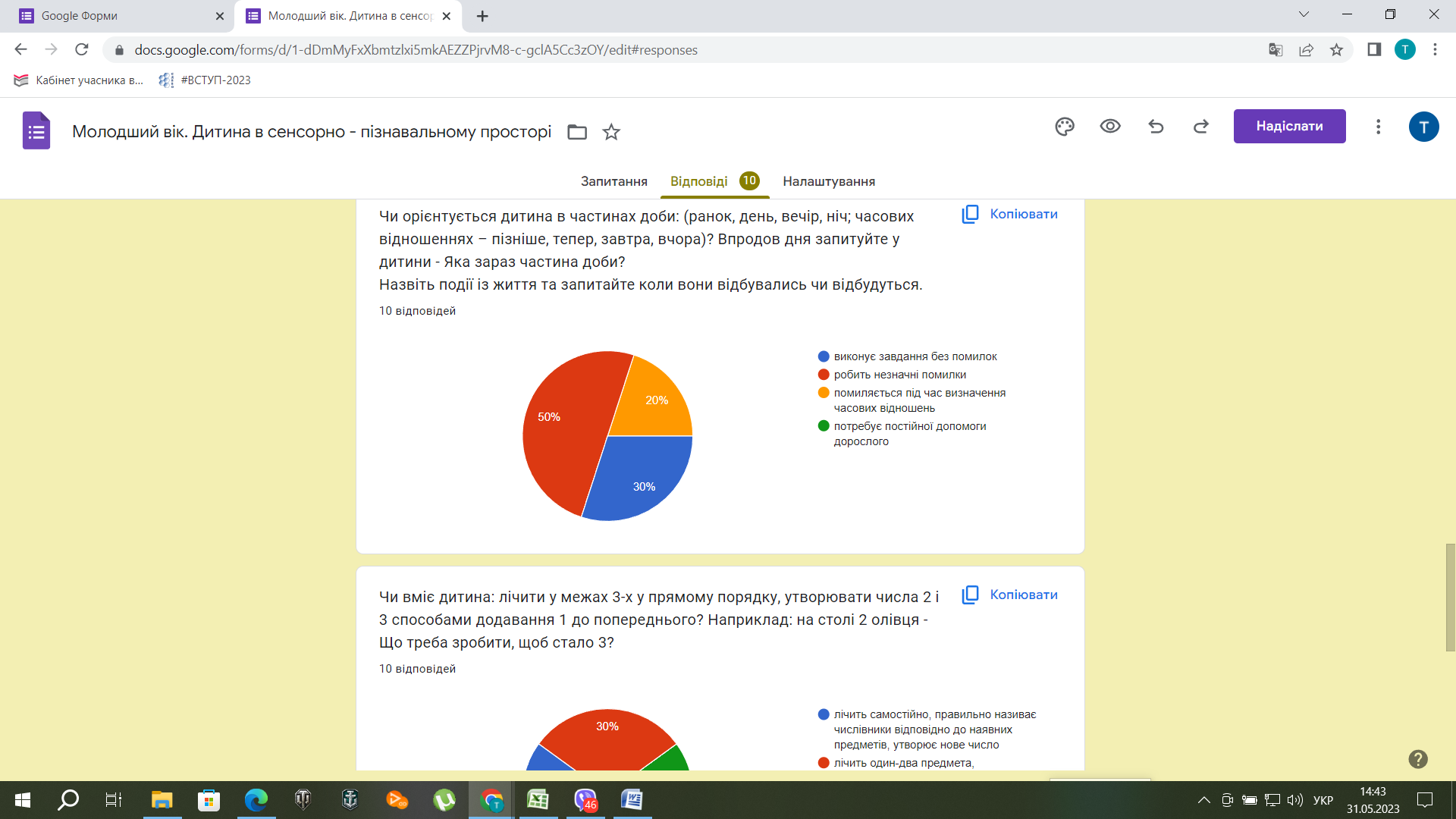 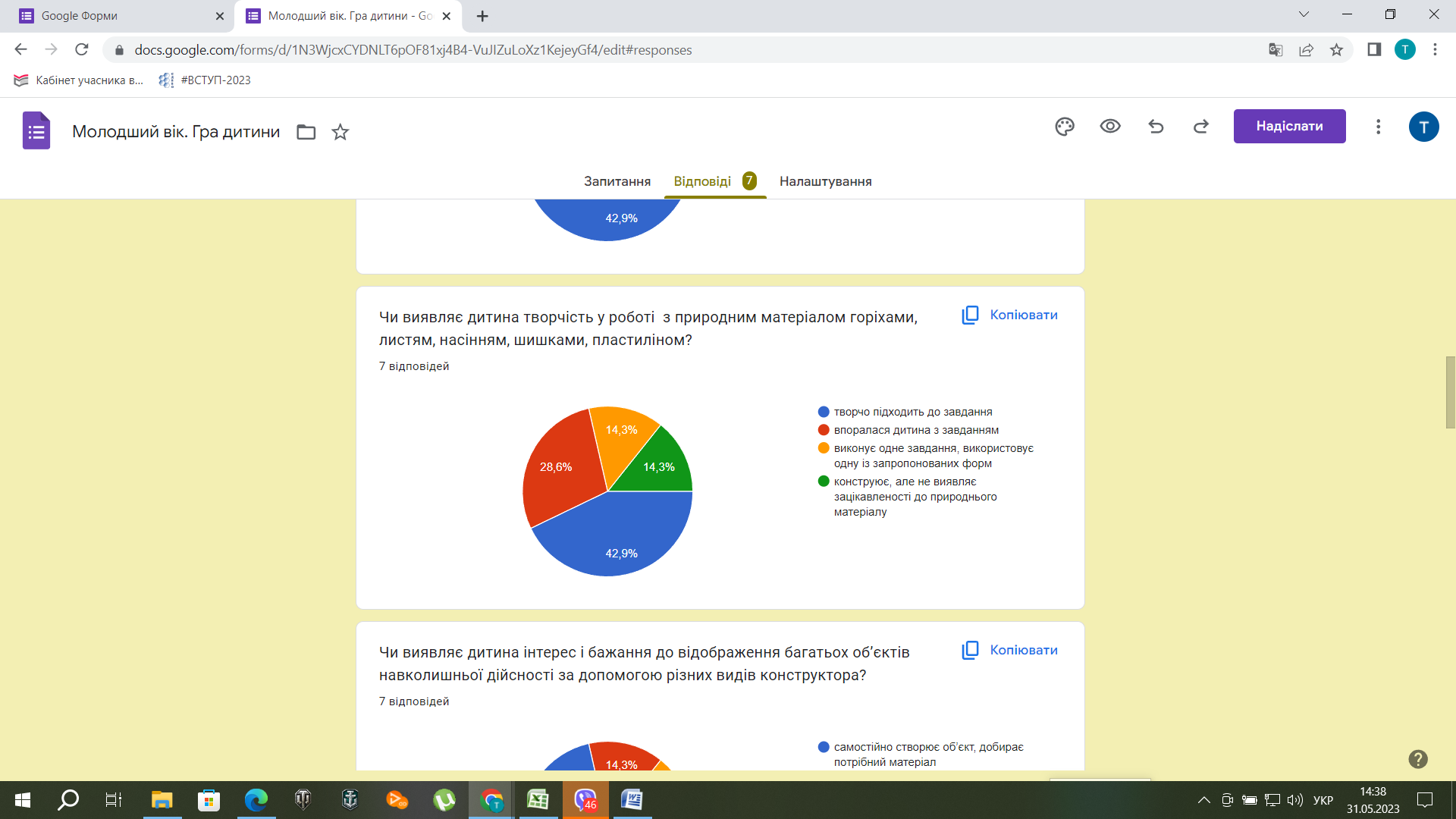 Дитина в сенсорно-
пізнавальному просторі
Гра дитини
Моніторинг середній вік
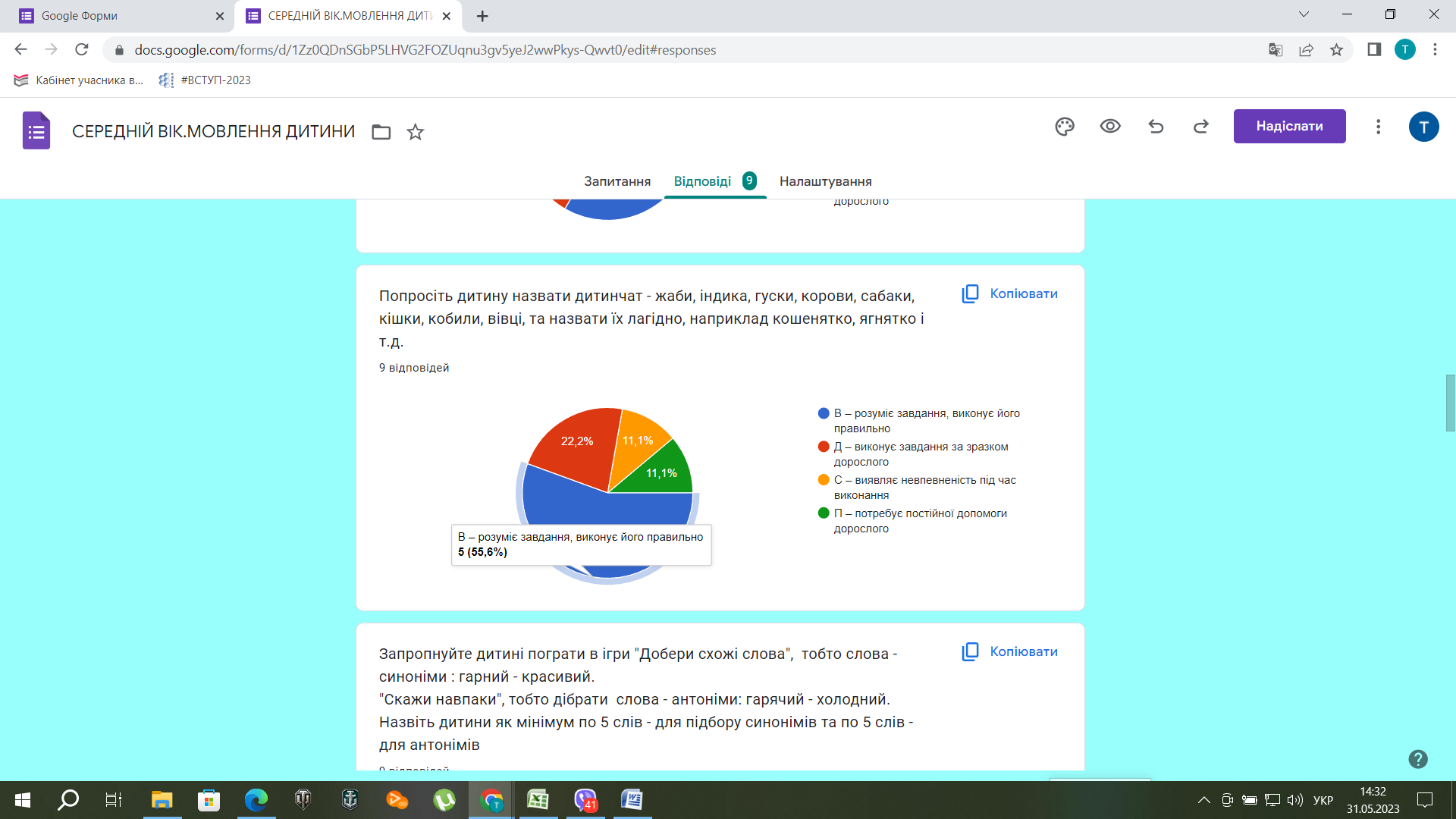 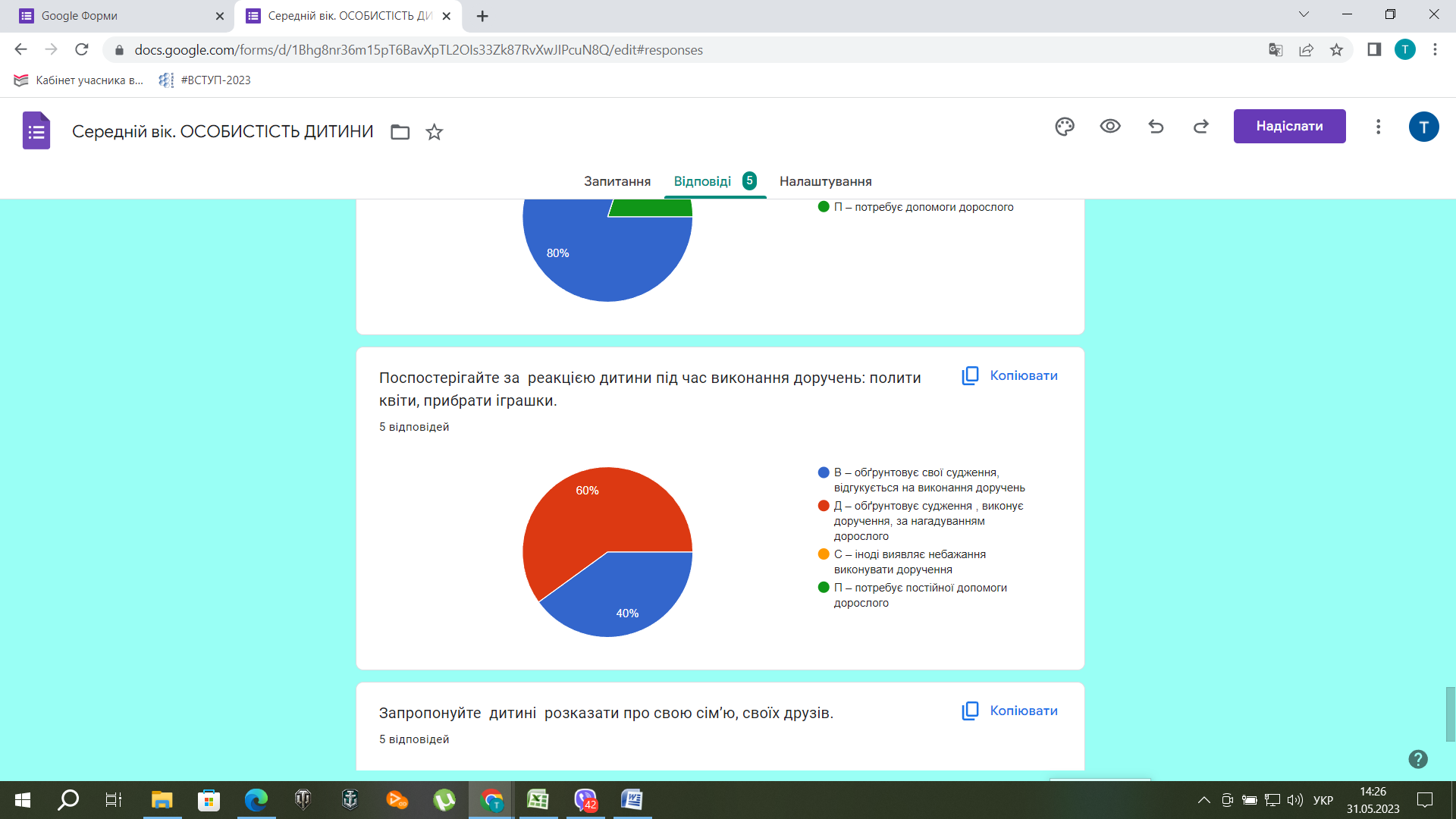 Особистість дитини
Мовлення дитини
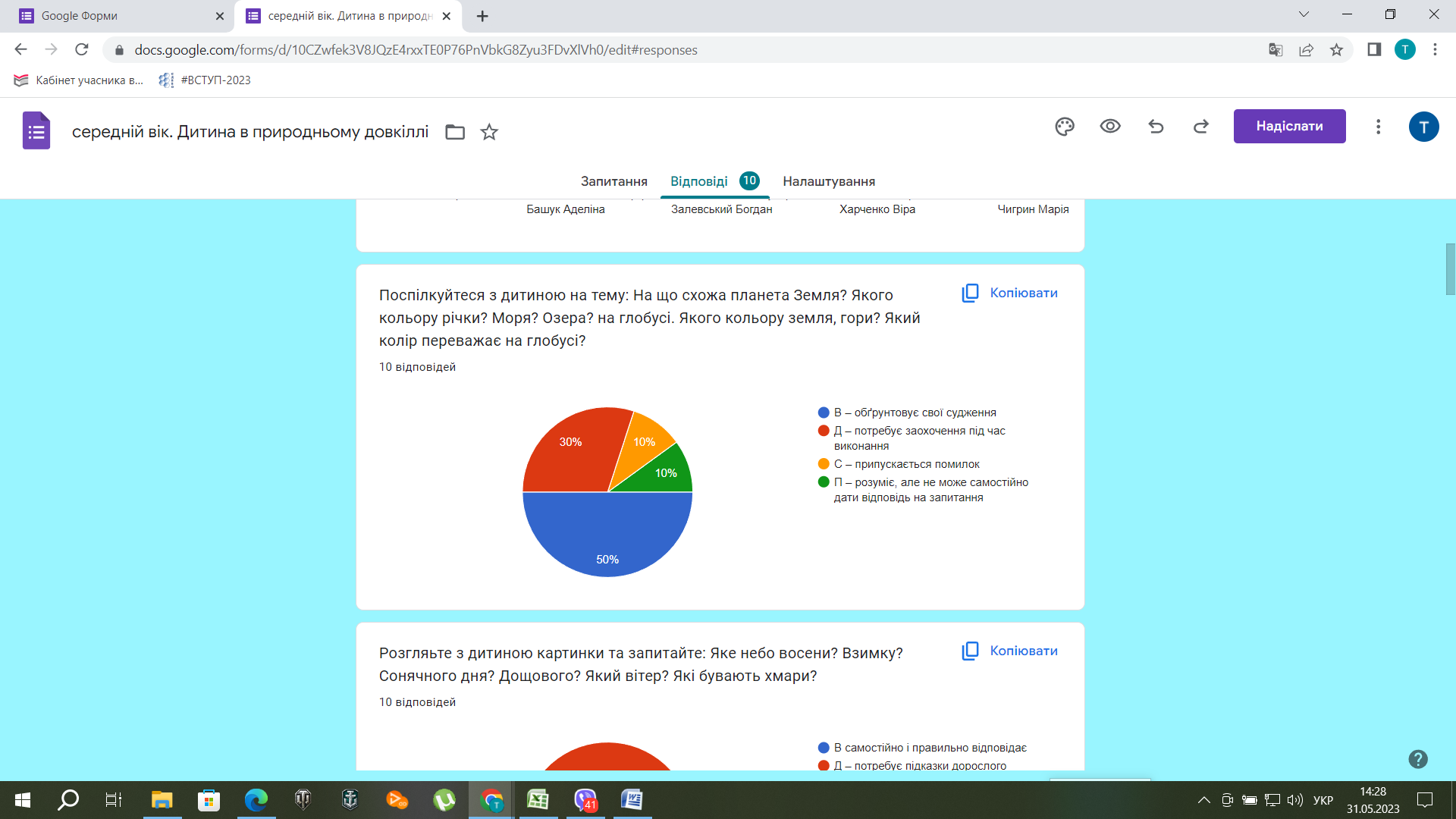 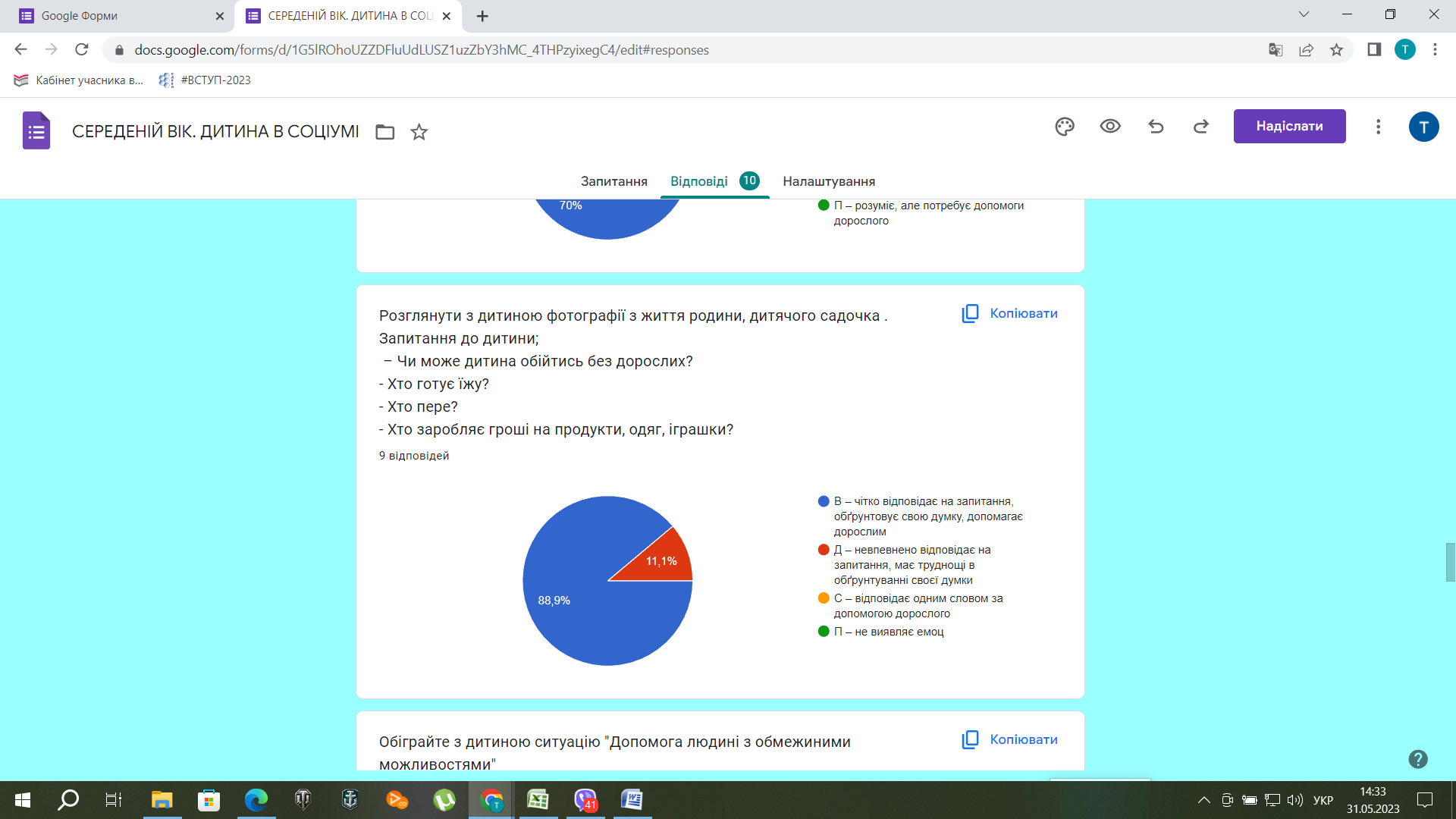 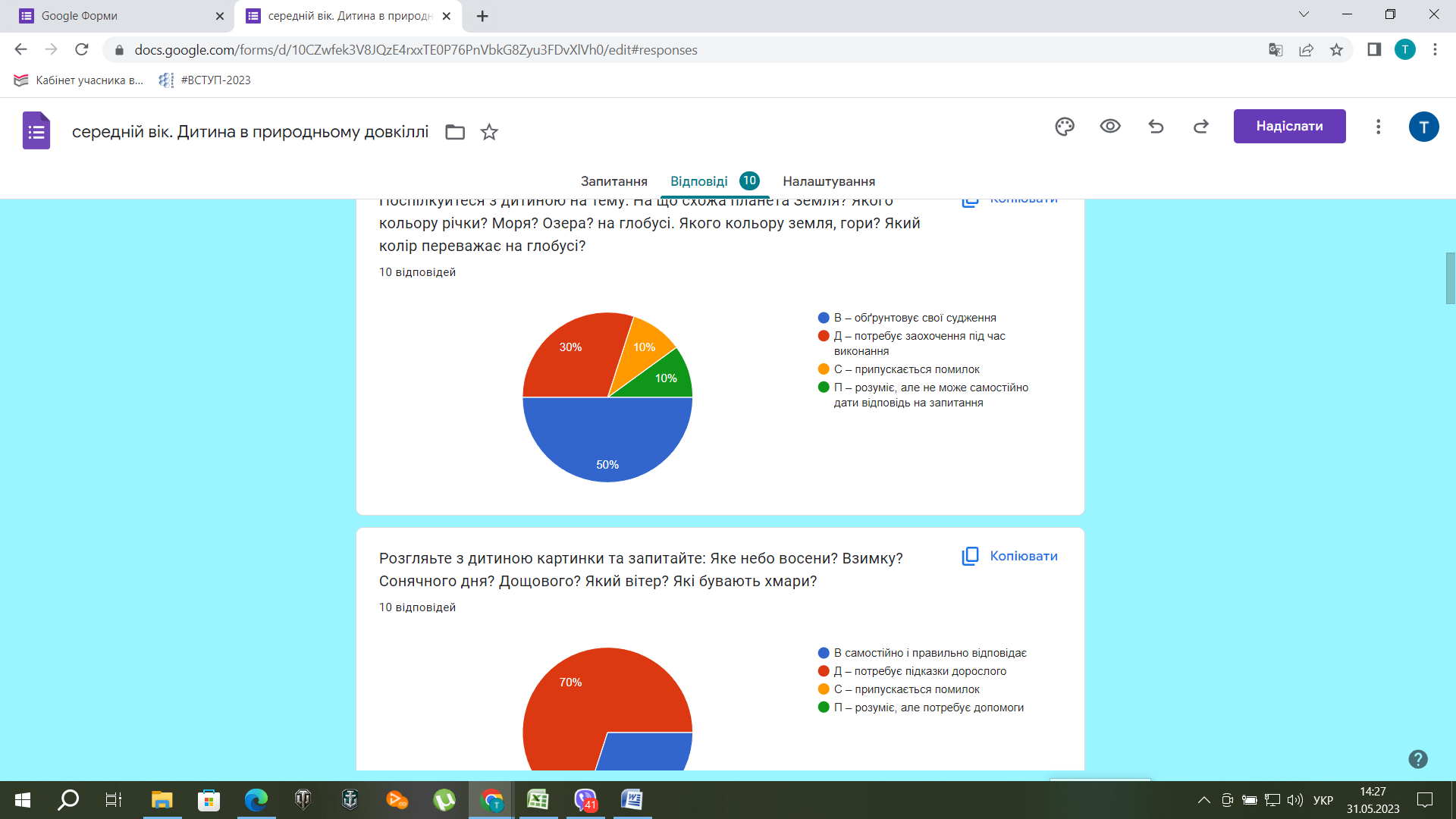 Дитина в природному 
довкіллі
Дитина у світі мистецтва
Дитина в соціумі
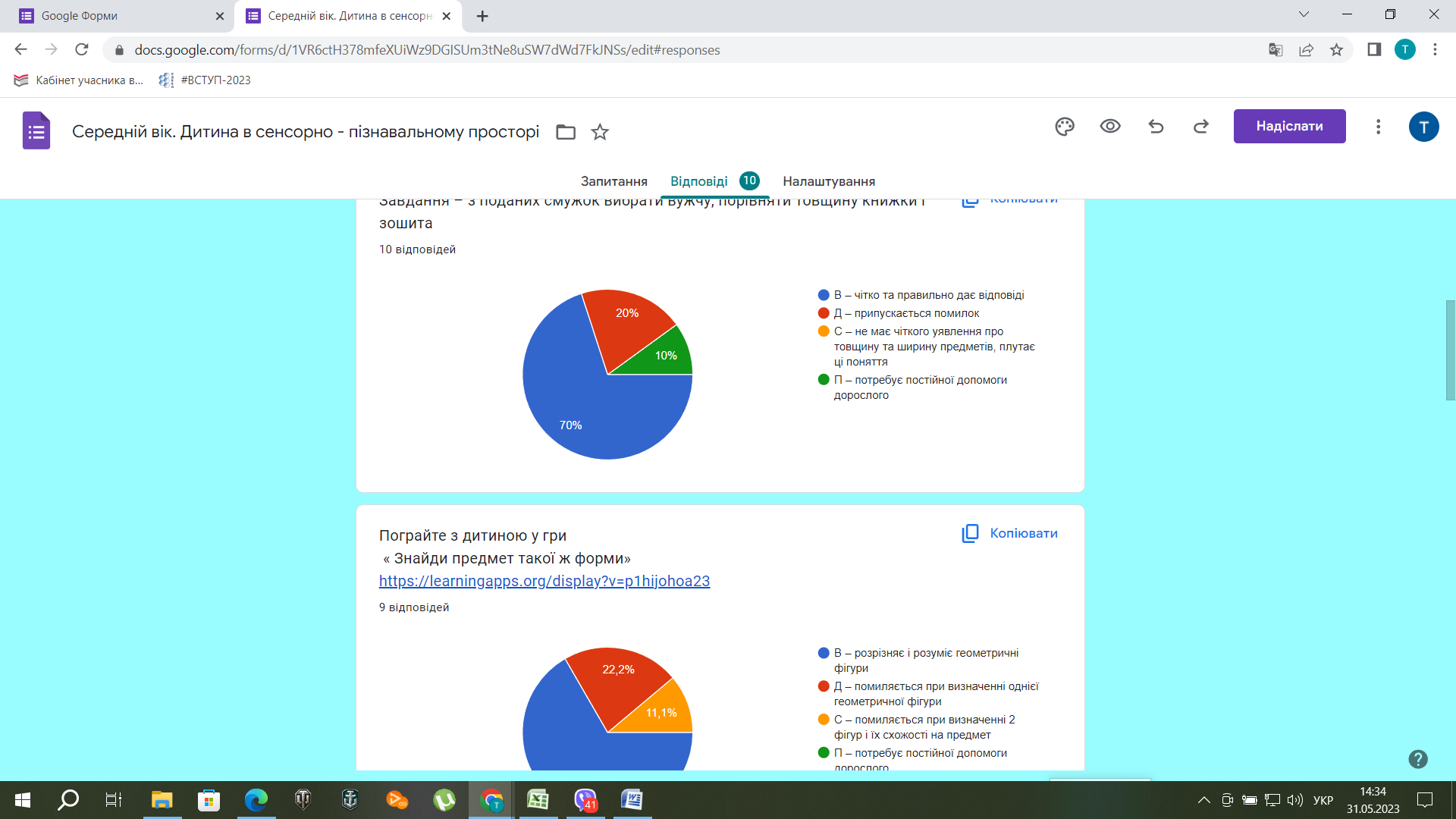 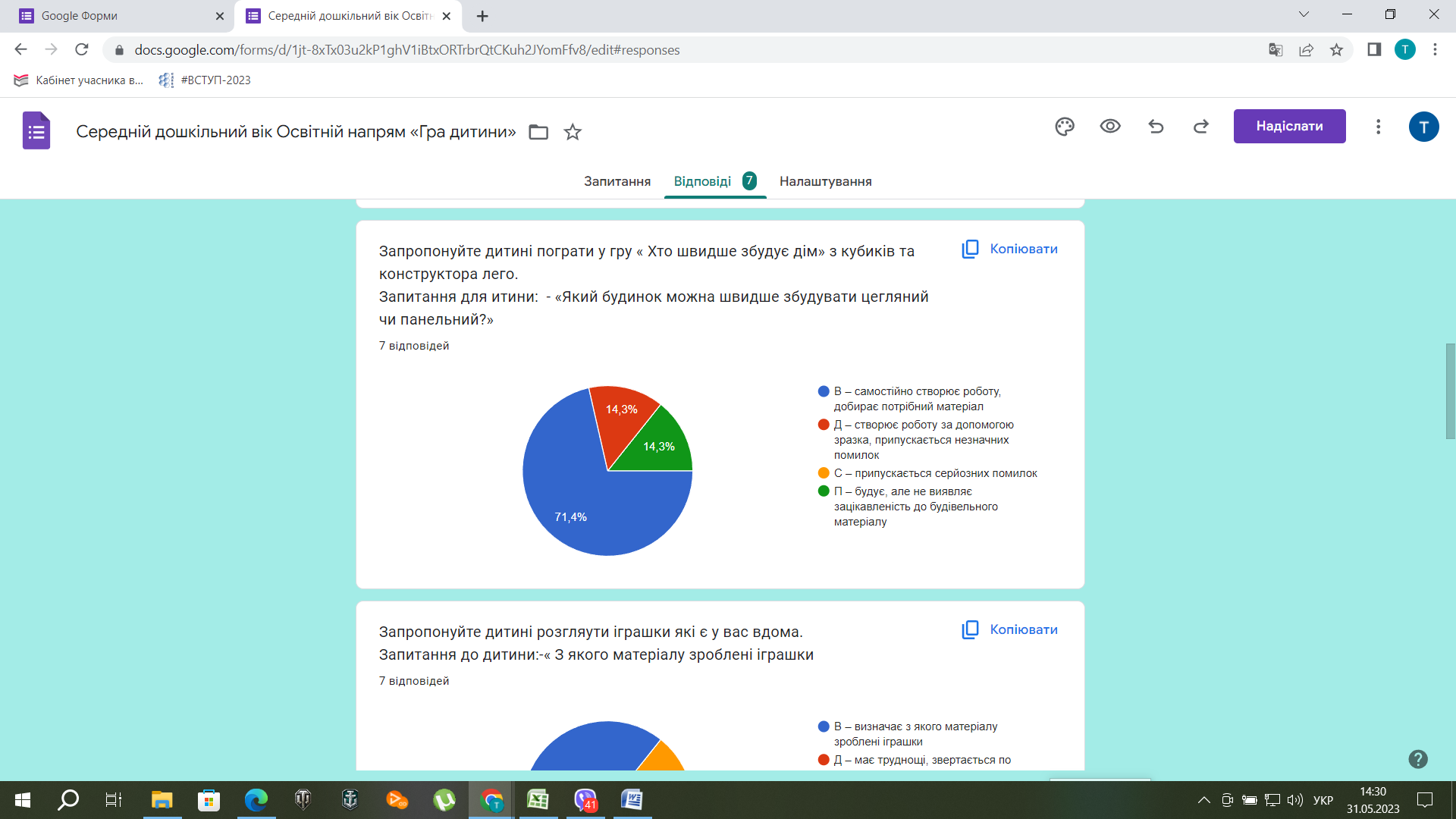 Дитина в сенсорно-
пізнавальному просторі
Гра дитини
Моніторинг старший вік
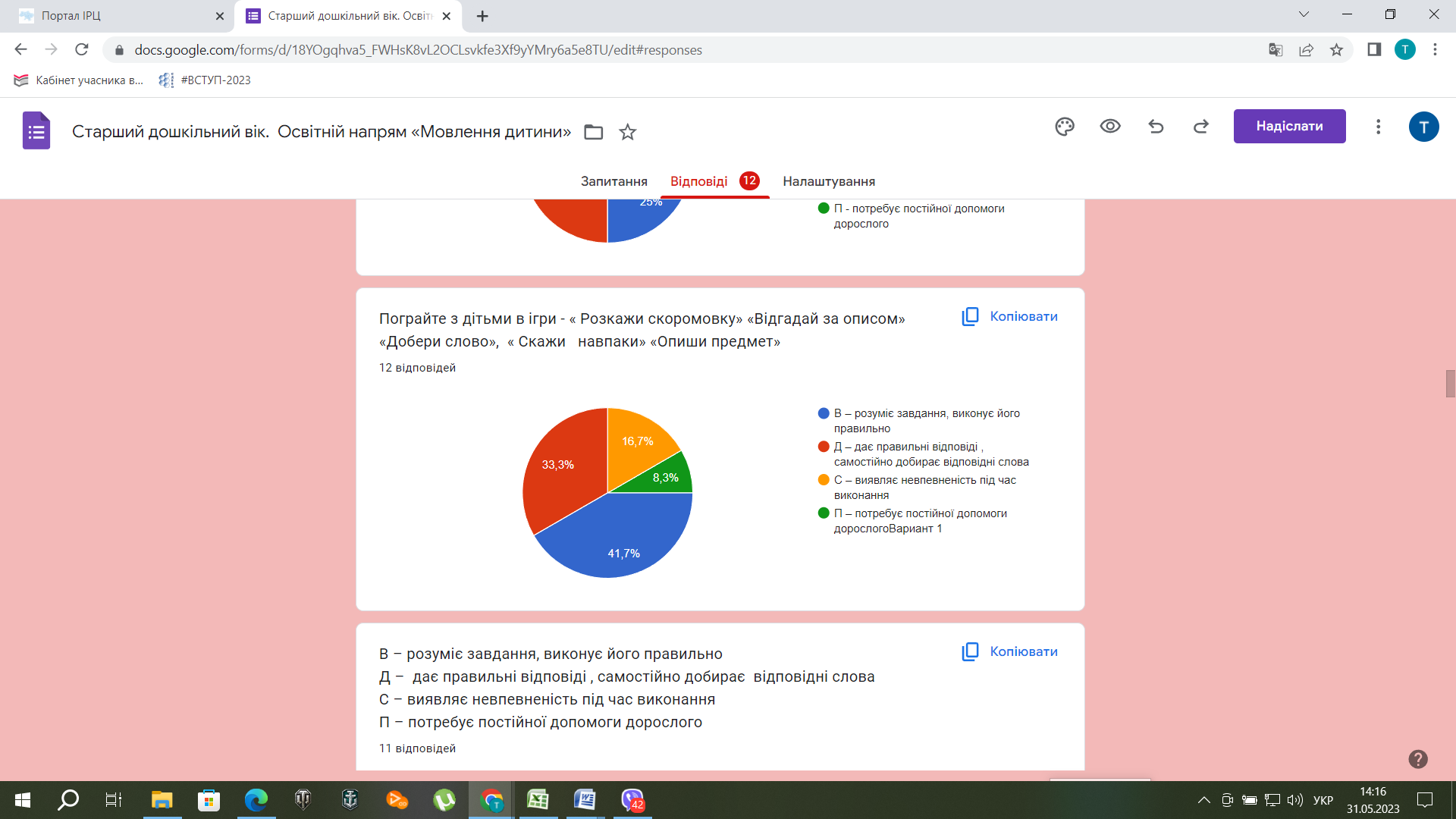 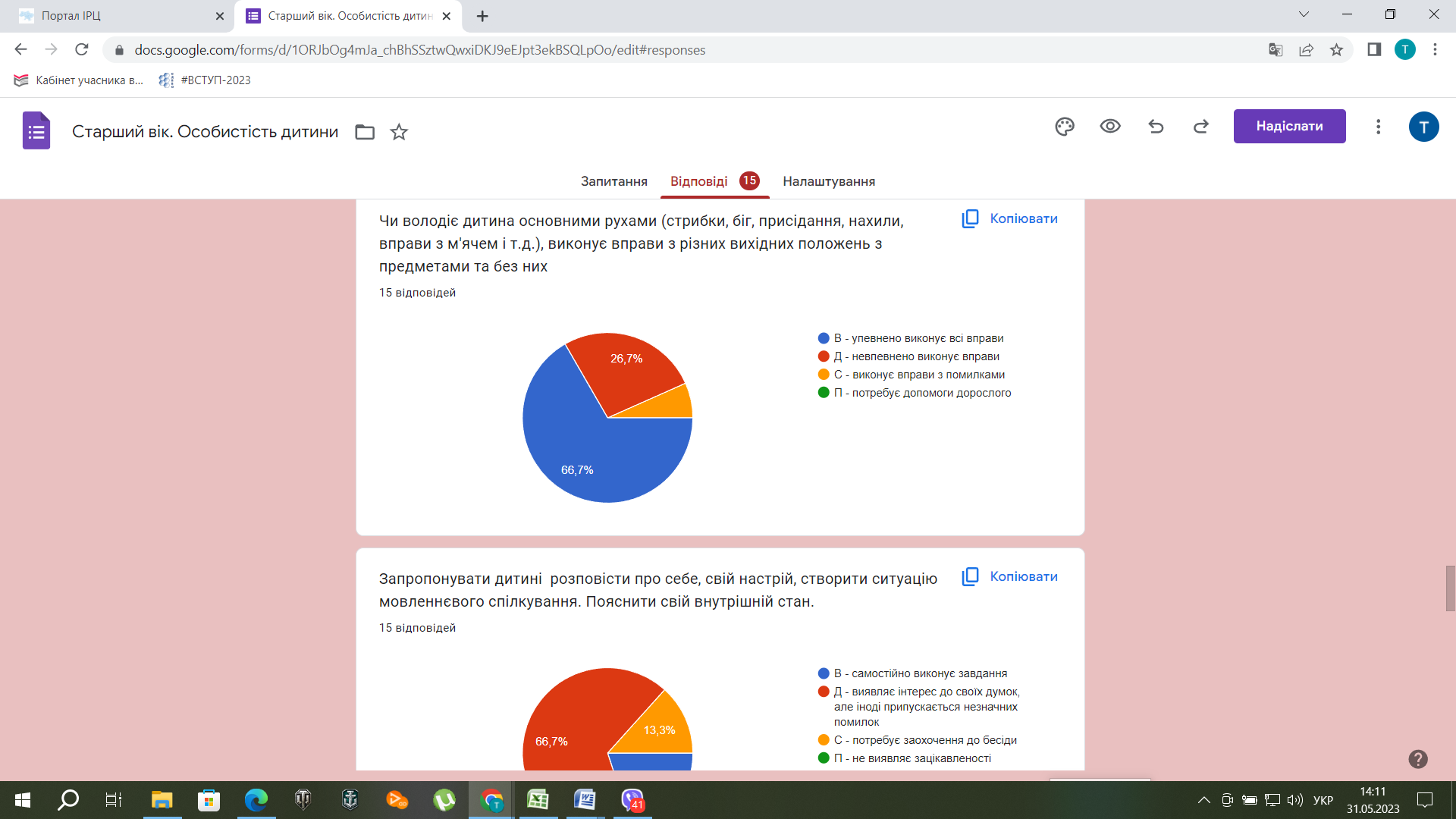 Особистість дитини
Мовлення дитини
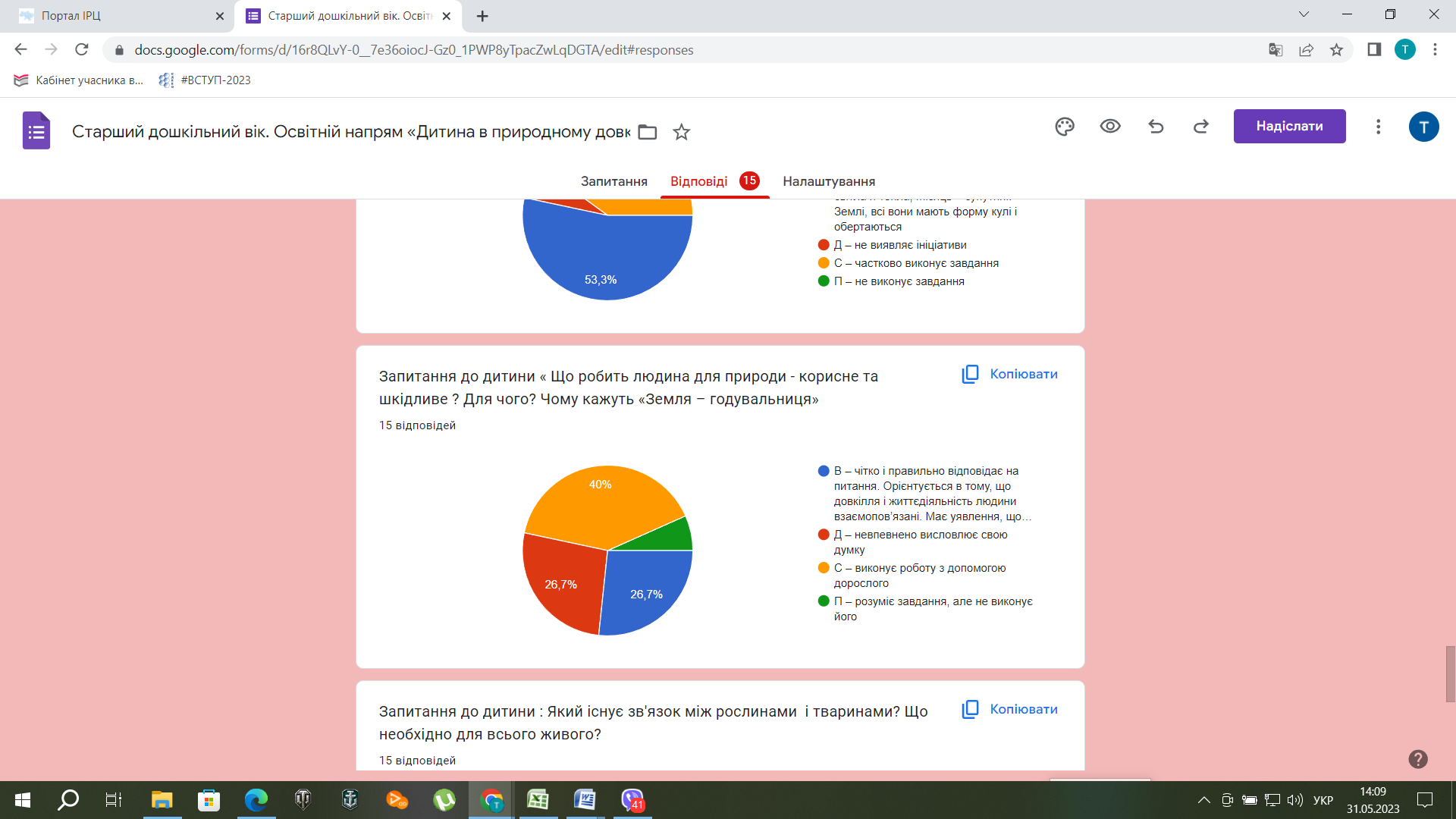 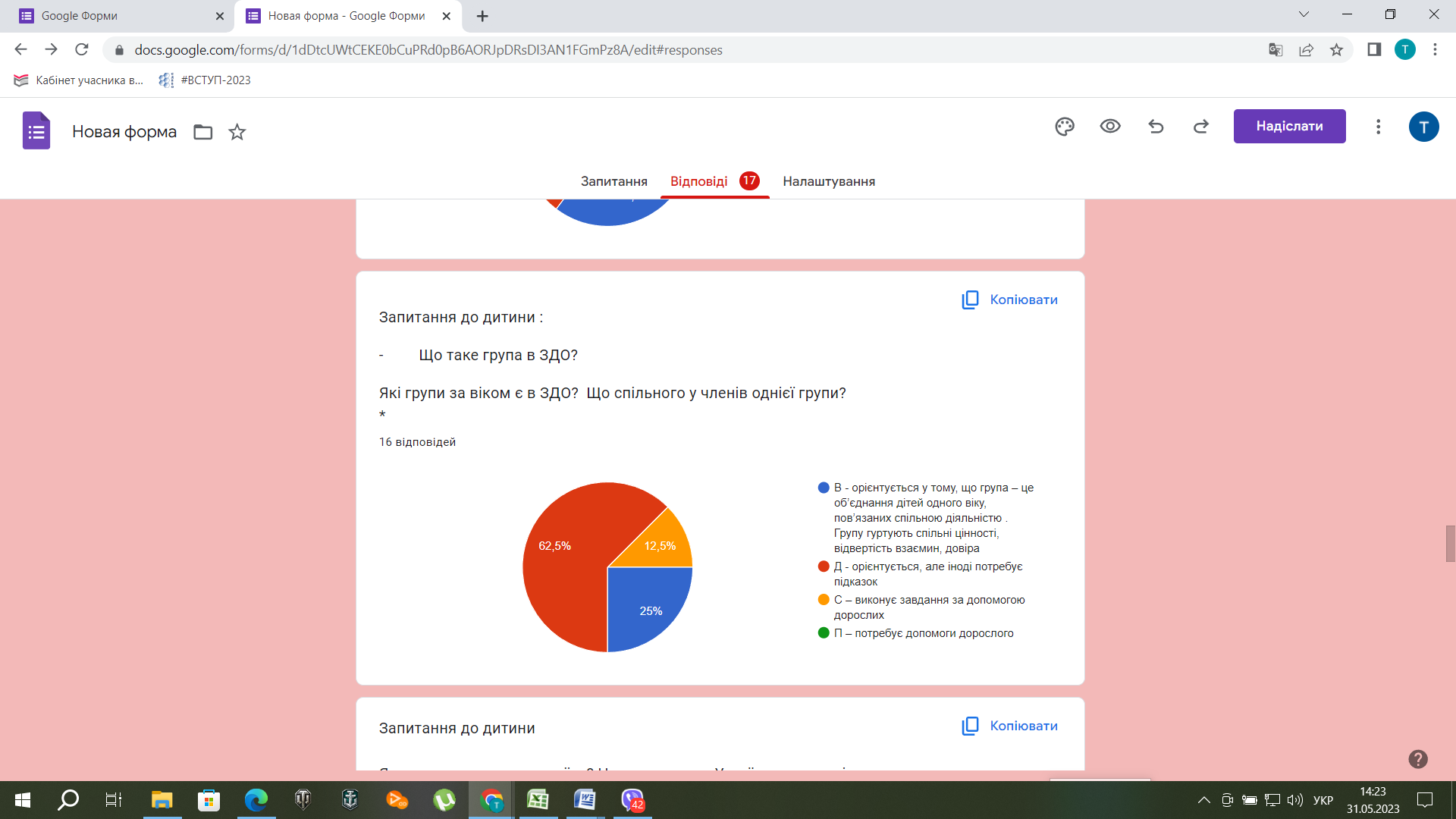 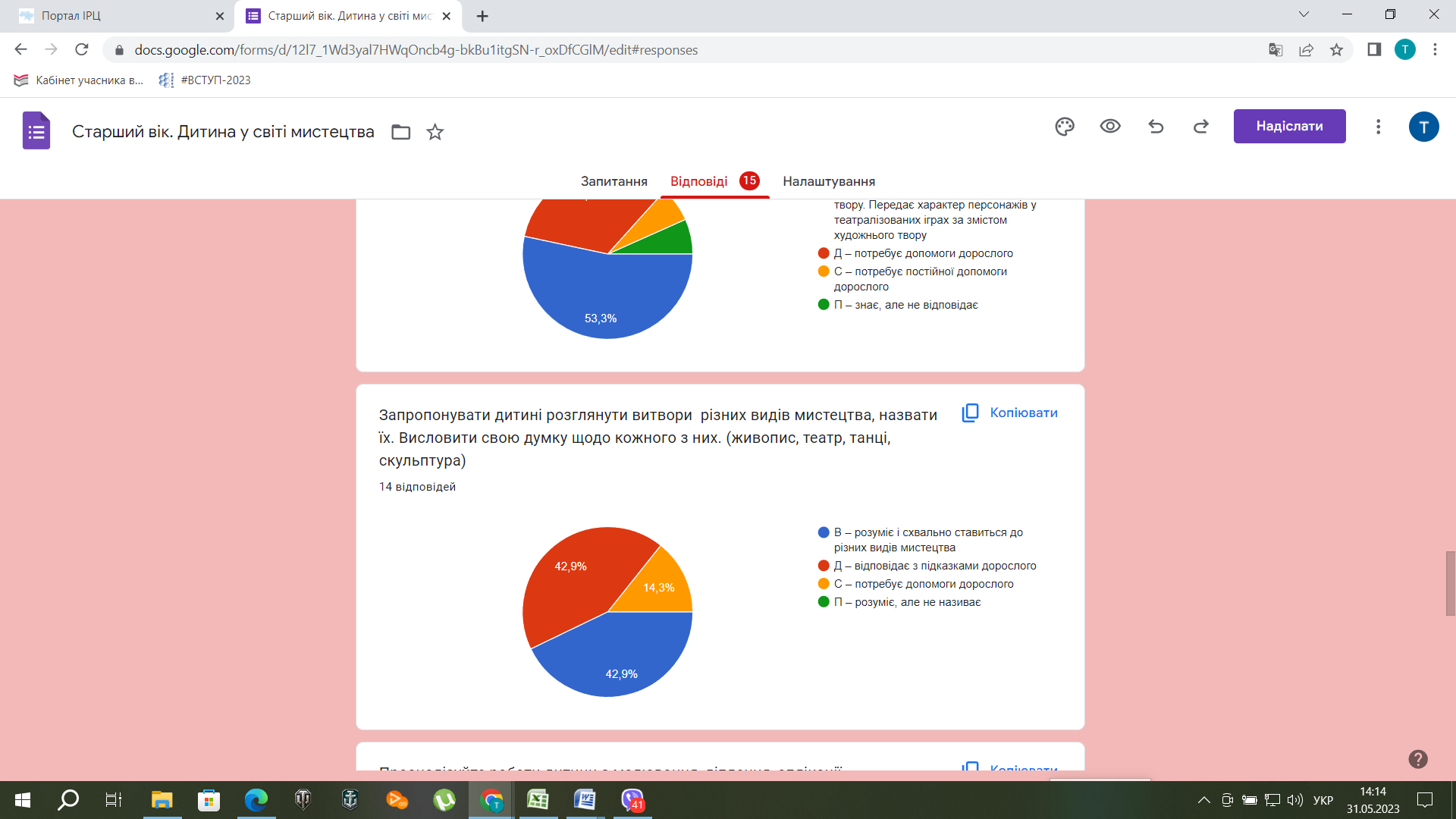 Дитина в соціумі
Дитина в природному 
довкіллі
Дитина у світі мистецтва
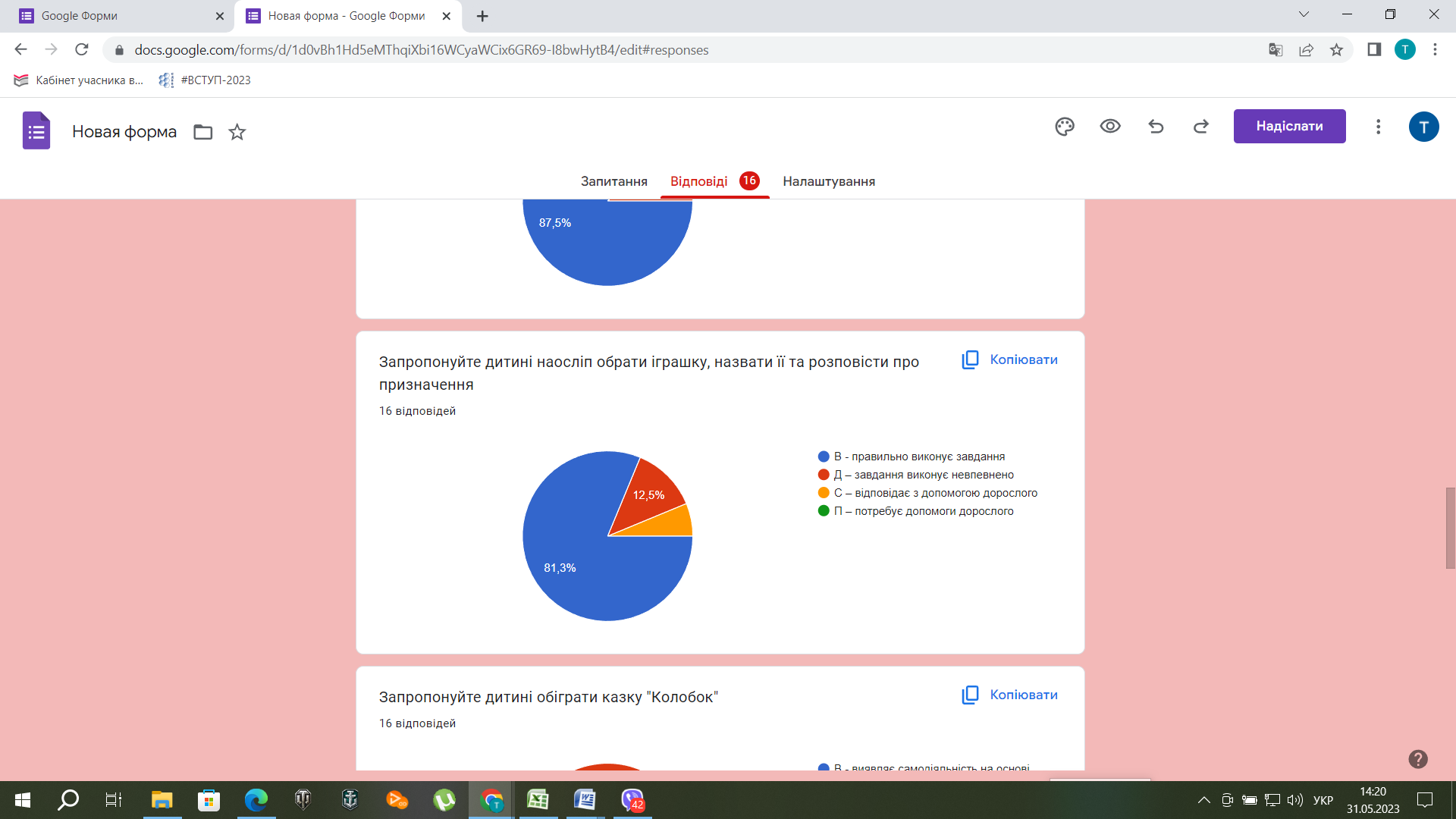 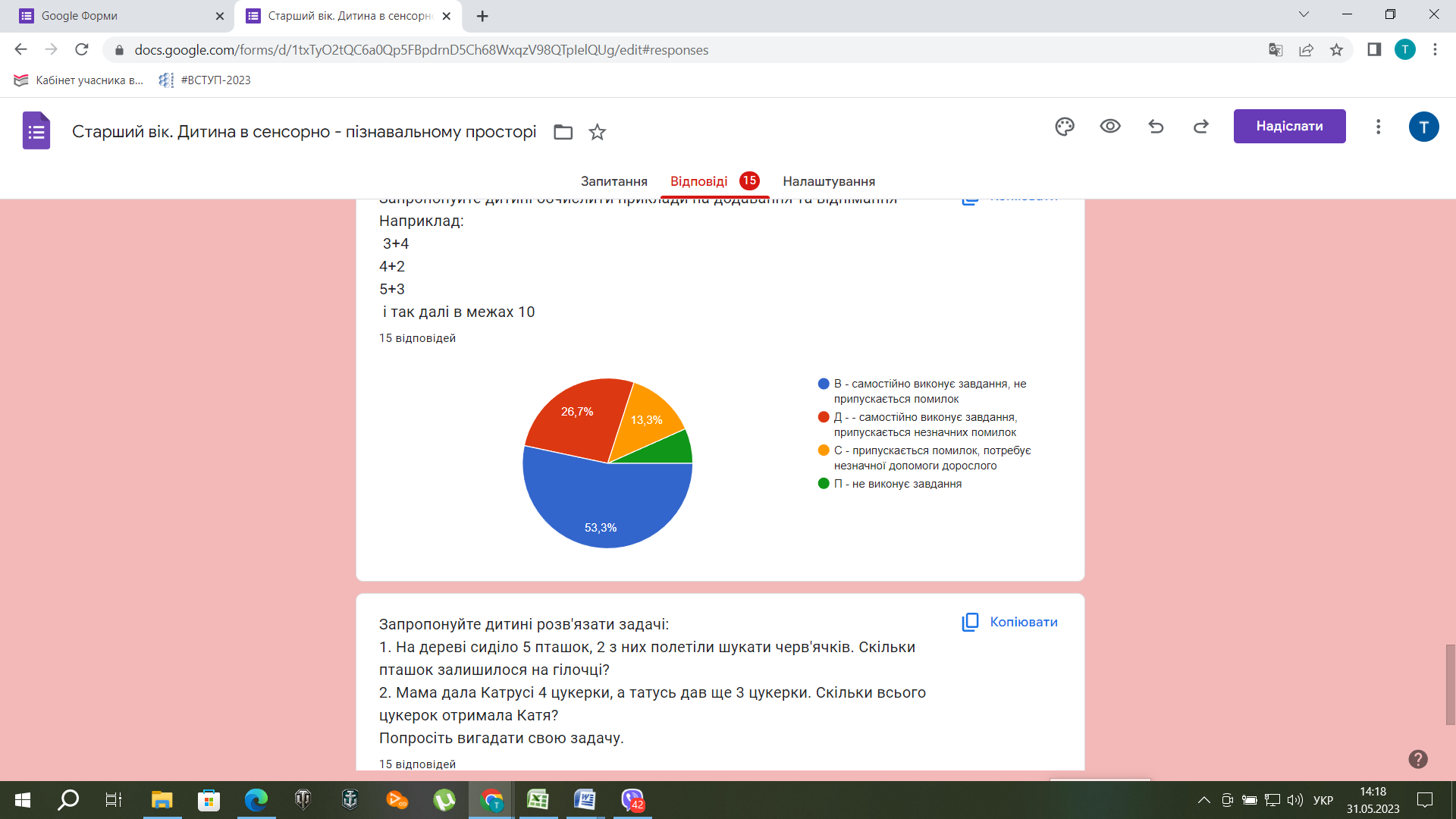 Дитина в сенсорно-
пізнавальному просторі
Гра дитини
Моніторинг спеціальні групи
3
Розвиток мовлення. Грамота. Художнє слово
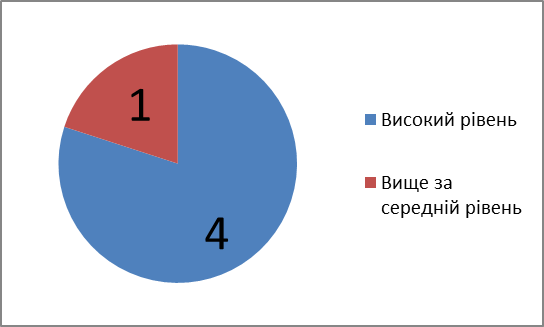 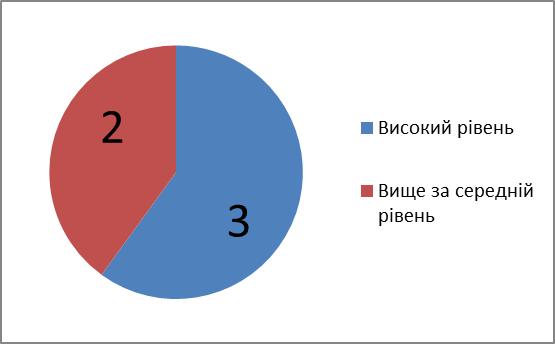 Цікава математика
Дитина і навколишній  світ. Рідна природа
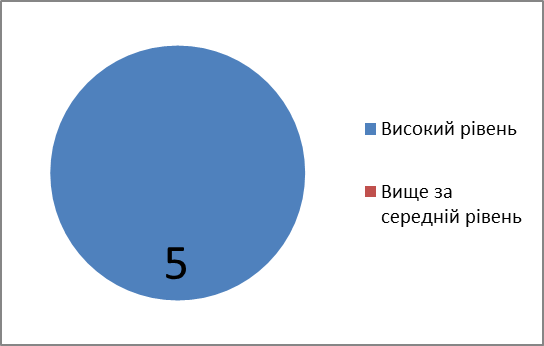 Моніторинг спеціальні групи
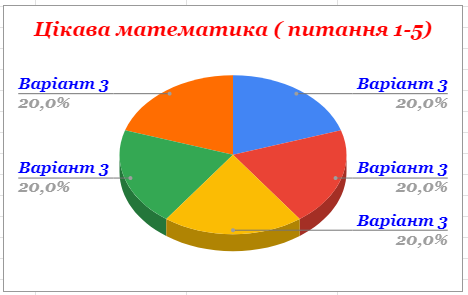 4
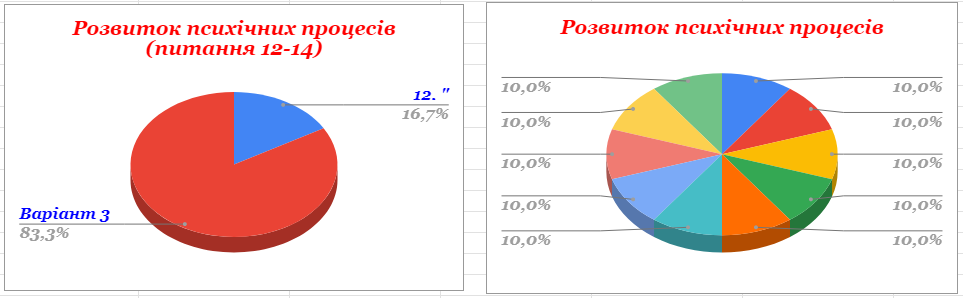 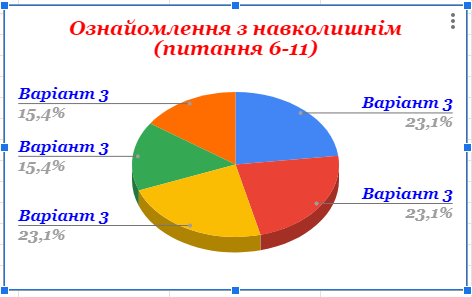 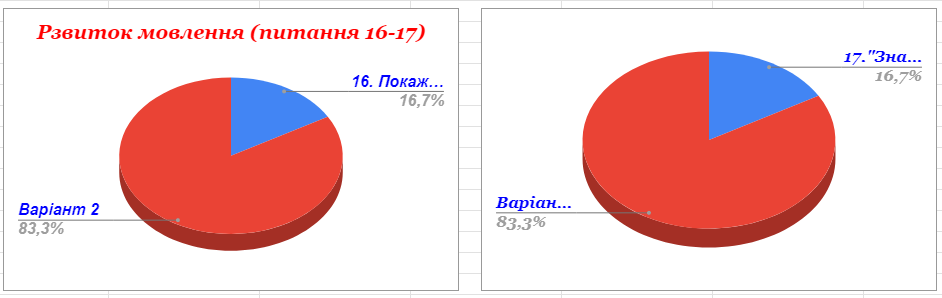 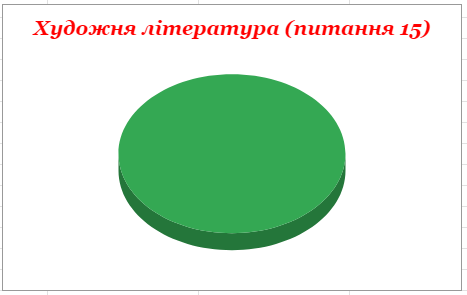 Напрямки роботи на 2023-2024 освітній період
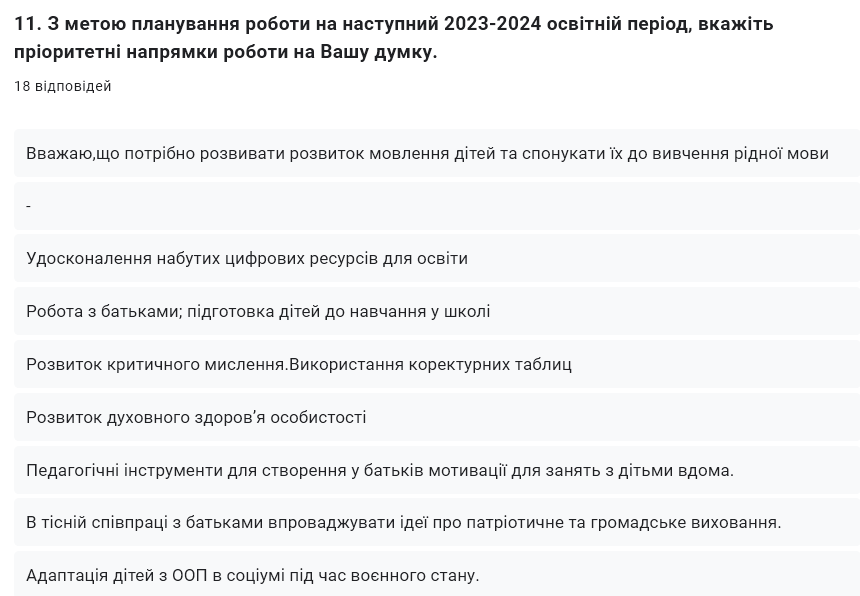 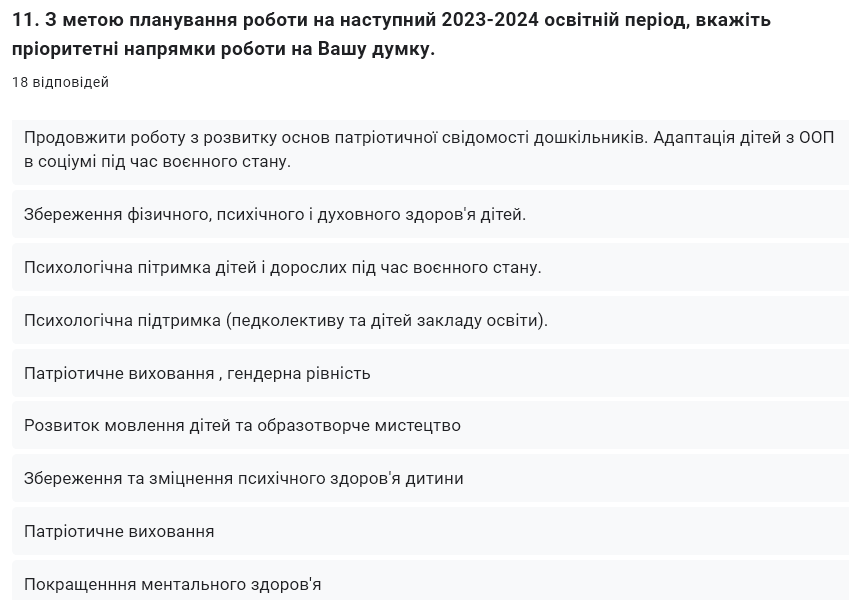 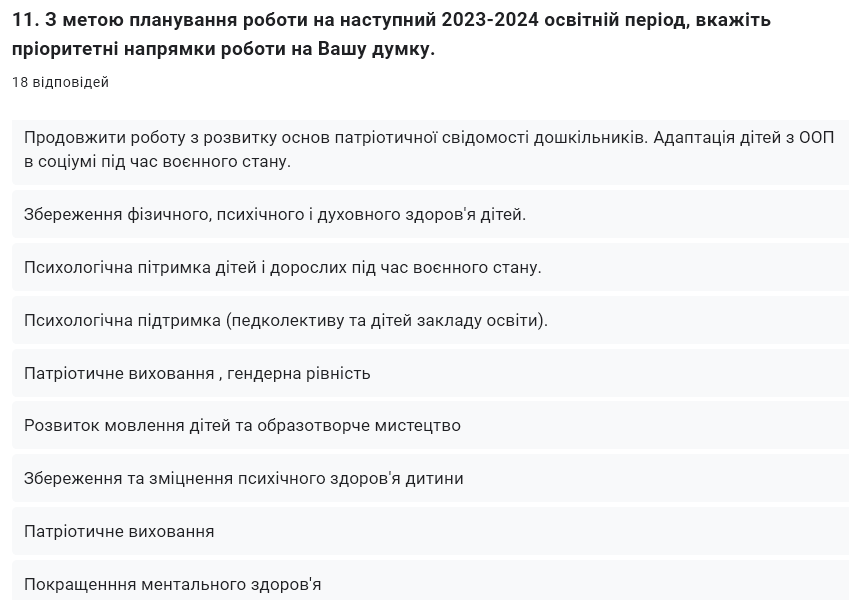 До проєкту річного плaну нaдaти:- теми сaмоосвiтньої дiяльностi (якщо змiнились)  - прoєкти, якщо тaкi  заплaновaнi нa на нaступний рiк
08.06
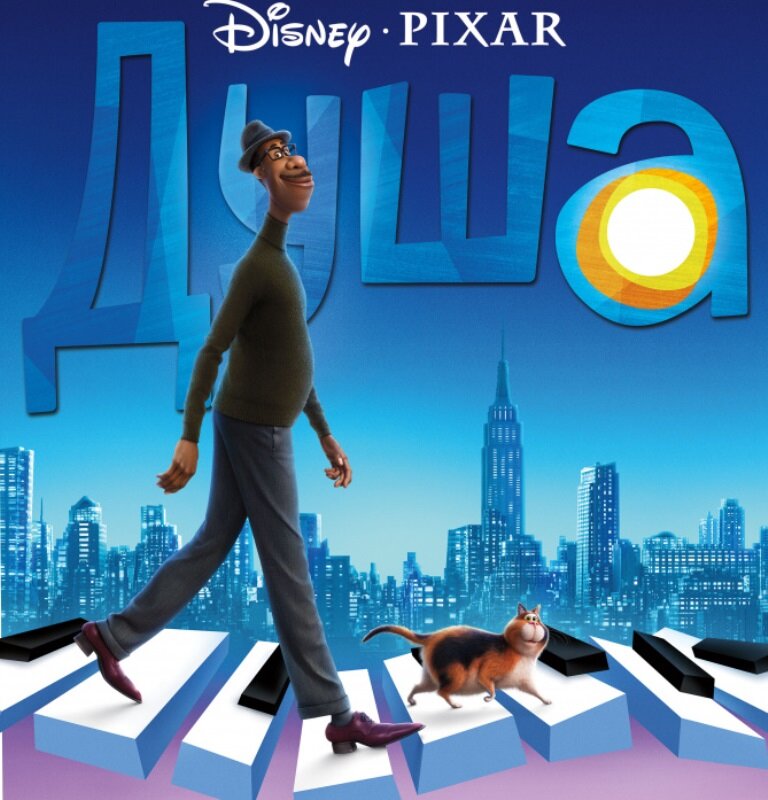 Pекомендую
Пeperлянyти
Thank you!
Залишайтесь людьми